Latsis Symposium 2013
LHC Detectors:
Challenges
Achievements
Future
Nature at the Energy Frontier 

Zürich, 3. June 2013


Roland Horisberger
Paul Scherrer Institute
Find unknown toy particle X0
my Little Hadron Collider
toy experiment
We will just produce in violent pp collision the new, unknown toy particle X0 here !
Detector
accelerated proton
accelerated proton
leaving remnant “proton”
leaving remnant “proton”
Detector
Particle X0 may be produced by:
Detector  measure points of all pion trajectories
 
 calculate for all tracks
     angles, momenta & charge
p + p  p+ + p- + X0 + p+ + p- + . . . . .
p+ + p-
Reconstructing the Puzzle
Measure for all particle:   pi, mi, qi     4-vector 

For many events try all 2 pion combinations and calculate their invariant mass mX by
  correct combination of X0 will stick out statistically
      from all incorrect combinations !
K0s      p+ + p-
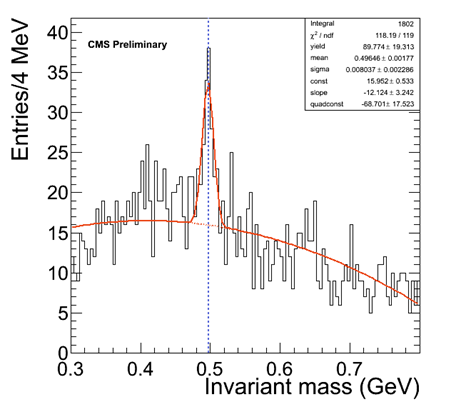 CMS Experiment at LHC

Sunday, 6. Dec. 2009, 11:30   

(from first 5h of colliding beam at 2x450GeV, run 123’596)
Principle of heavy particles reconstruction 

Beauty-, Top- or SUSY and Higgs-Particles 

is quite similar.
K.Stenson,B.Drell, K.Ulmer (Univ. Colorado)
Particle Data Group Value

K0 mass:  0.49765 GeV/c2
H  gg   measure E1,2 & q1,2 of photons
Electromagnetic Calorimeter (ECAL)
The Trouble with Experiments
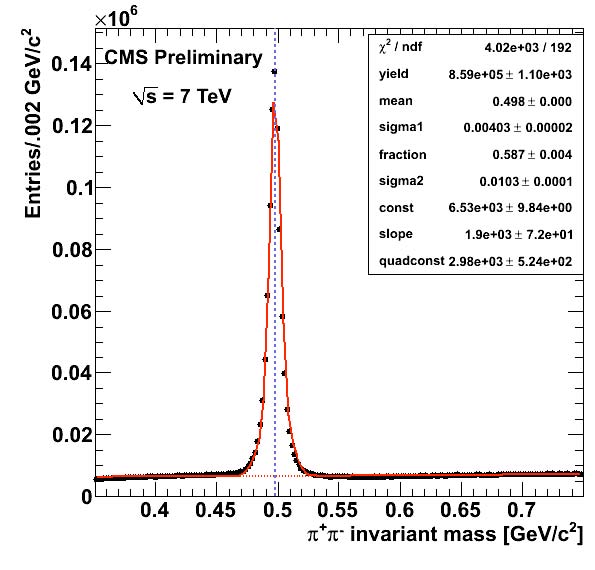 Detector
K0
x
Detector
Real detectors have:
 finite mass  	                particle interactions  (mult. scat., g-conversion, nucl. int.) 
 multiple event Pile-Up   track reconstruction: efficiency / fakes
 finite resolution              merging detector hits
 finite data rates	        limited data samples, limit in statistics of rare physics
What can you do?
more layers       			  robustify track & event reconstruction
precise hits, 3D-pixel-points 	  separate hits, distinguish multiple PU vertices, sec. vtx
less mass				  less particle interaction but in conflict to above
 local data buffering, triggers & high speed links  heavy use of FE m-electronics
A young postdoc’s perception in late 80’s
Proton collider experiments had gained valuable experience in detection and isolation of rare, high Q2-physics in large data volume of hadronic collisions. But other physics capabilities (e.g. beauty-physics) seemed marginal.   
   high rate, messy environment, difficult event reconstruction, rad. damage
LEP experiments with new state of the art high tech detectors (e.g. silicon strips) under construction but not operated yet! 
   low rate, clean simpler event reconstruction, no rad. damage
CERN study group for high energy colliders options:
	- linear e+e- collider 1 TeV     machine very difficult, experiments easy
	- pp colliders  16 TeV             machine “easy”,  experiments challenging
Emerging LHC scenario (Aachen, 1990) with lower collision energy than SSC implied even more challenging detector parameters. Particle detection rate, DAQ data rates, radiation damage and background rejection capability were orders of magnitude beyond what ever had been done before.
 LHC detectors looked like very, very challenging project.  (at least to me)
Latsis Symp.  3.June 2013
LHC Detectors  ,   R. Horisberger
5
Timeline of Large Hadron Collider & Experiments

1980’s: Study groups compare e+e-, pp scenarios for machines, experiments & physics 
1990         ECFA Aachen meeting: Physics, detector, machine,  CERN R&D projects 
1992         Letter of Intend of experiments
1994         Technical Proposal of experiments
1996 -       Technical Design Reports of Experiments  (e.g. CMS Tracking Strips/Pixels 1998)
2000         Memorandum of Understanding 
2000-04   Underground & experimental cavern work 
2002-08   Construction of experiments
LHC start-up & incident / repair of damaged LHC sector 3-4
         Experiments: calibrations, commissioning,  cosmic muons data taking 
         LHC p-p-collisions & machine commissioning at  0.9 TeV & 2.76 TeV
2010         running at ~0.035 evts/fb  at 7 TeV & Pb-Pb collisions
2011         running at ~ 5 evts/fb  at 7 TeV & Pb-Pb collisions
2012         running at ~ 20 evts/fb at 8 TeV   Higgs boson discovered mH~125 GeV 
2013         p-Pb collisions and start of a two years Long Shutdown LS1
 20 years from specific ideas to large experiments and physics success
Latsis Symp.  3.June 2013
LHC Detectors  ,   R. Horisberger
6
An Idea starts Everything
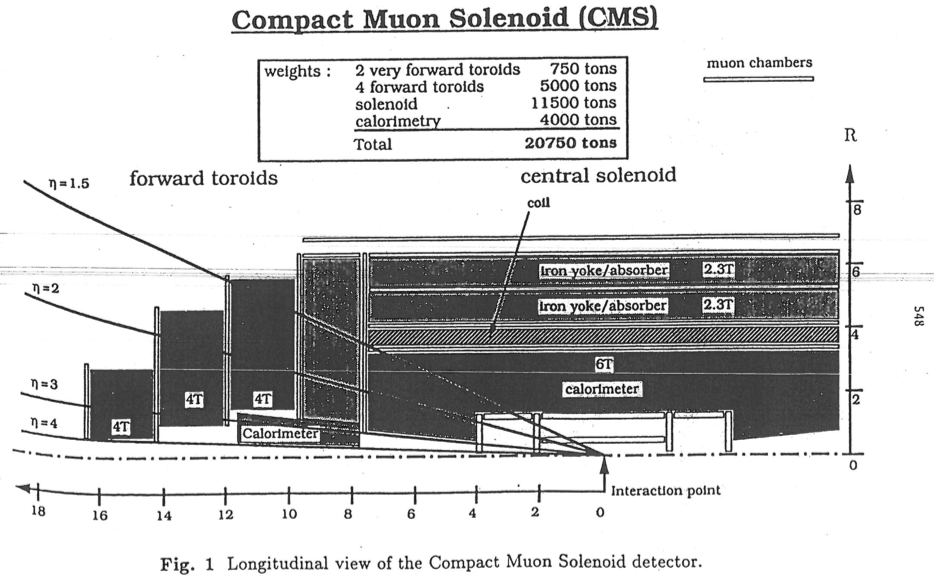 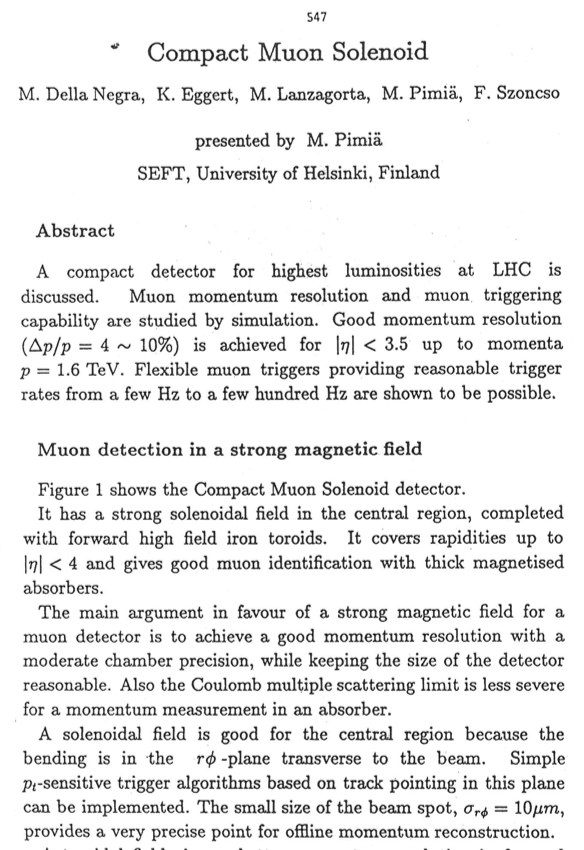 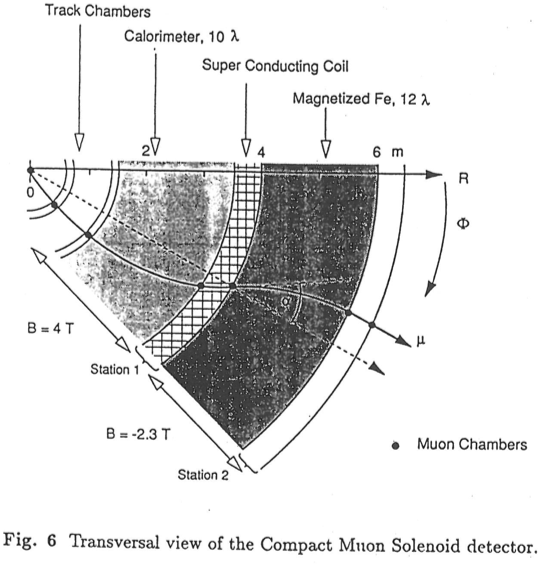 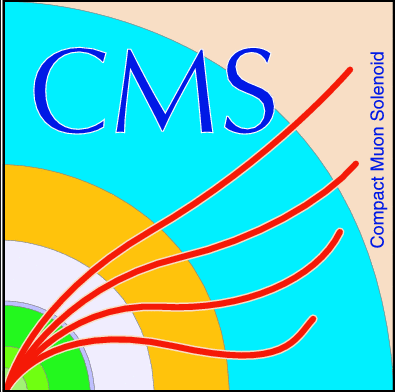 ECFA Aachen Workshop,  4. Oct 1990
Latsis Symp.  3.June 2013
LHC Detectors  ,   R. Horisberger
7
LHC Experiments
CMS
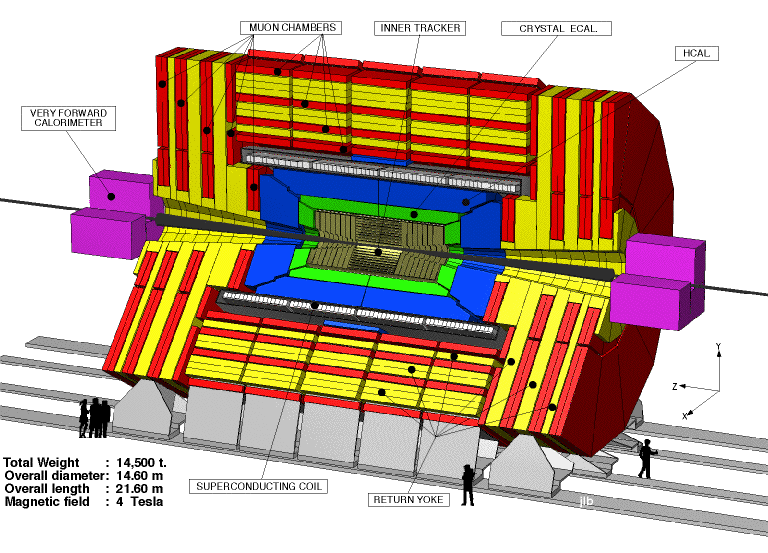 weight  12’000 tons
height   18m
length   22m
~3000 scientists
ALICE
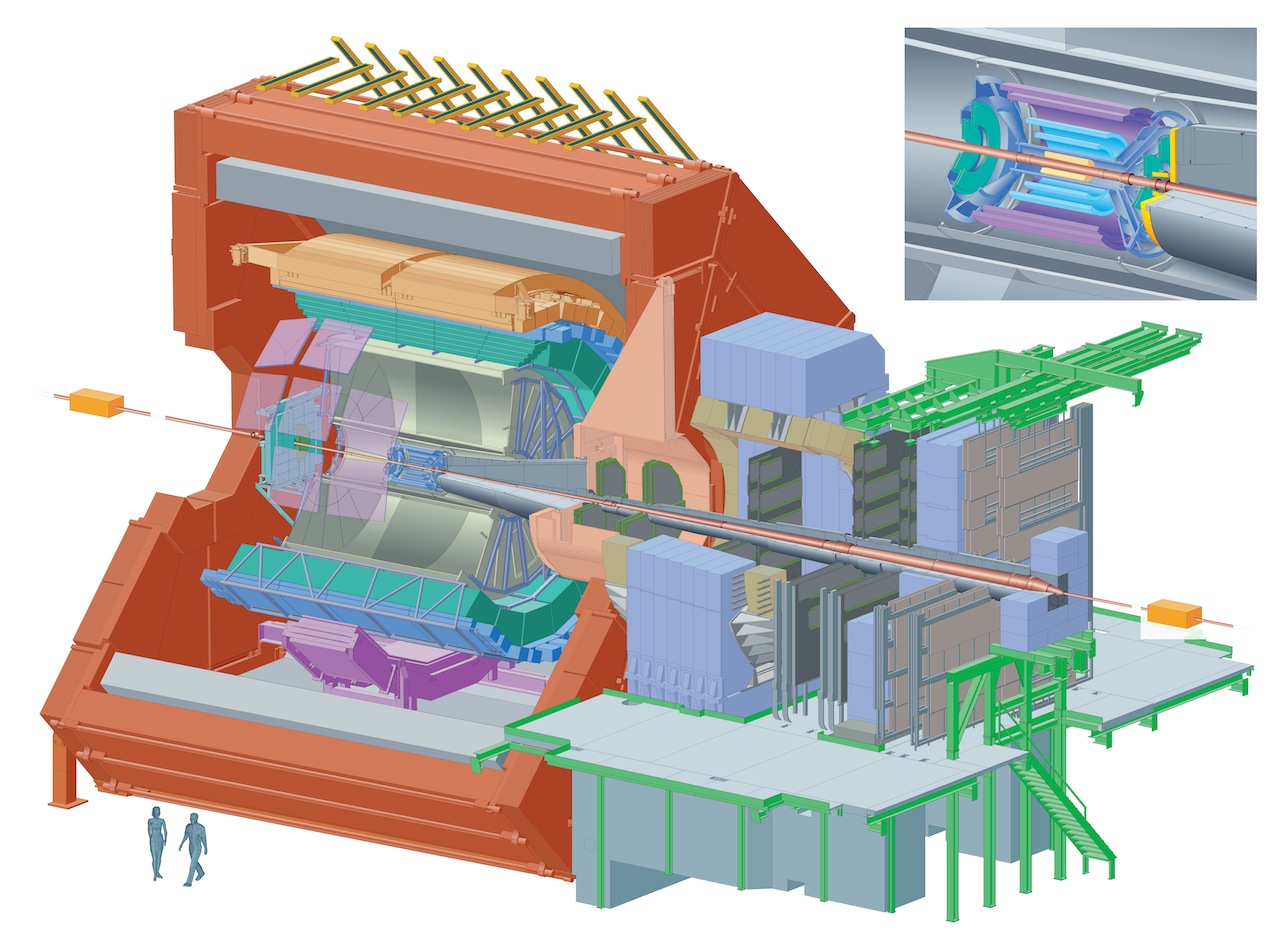 weight  10’000 tons
height     16m
length   25m
~1200 scientists
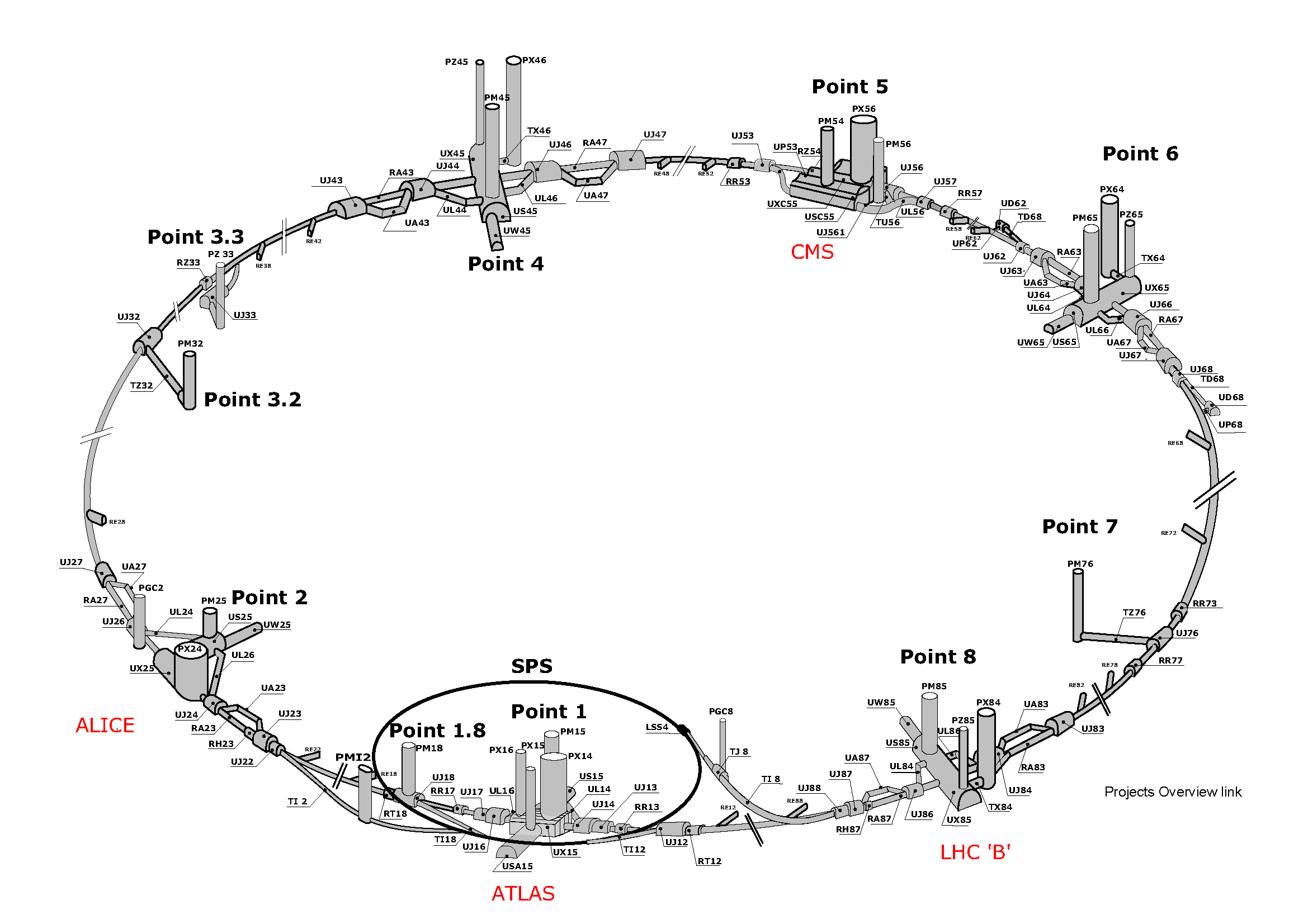 weight  7’000 tons
height   22m
length   45m
~3000 scientists
weight  5’600 tons
height     10m
length   21m
~620 scientists
ATLAS
LHCb
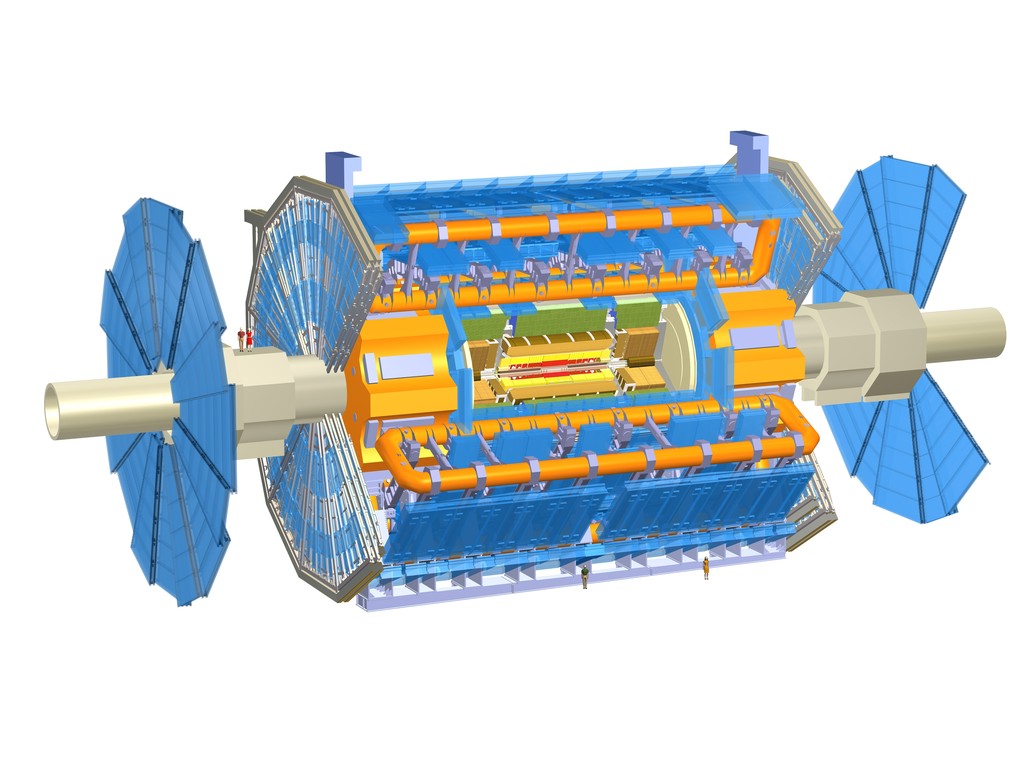 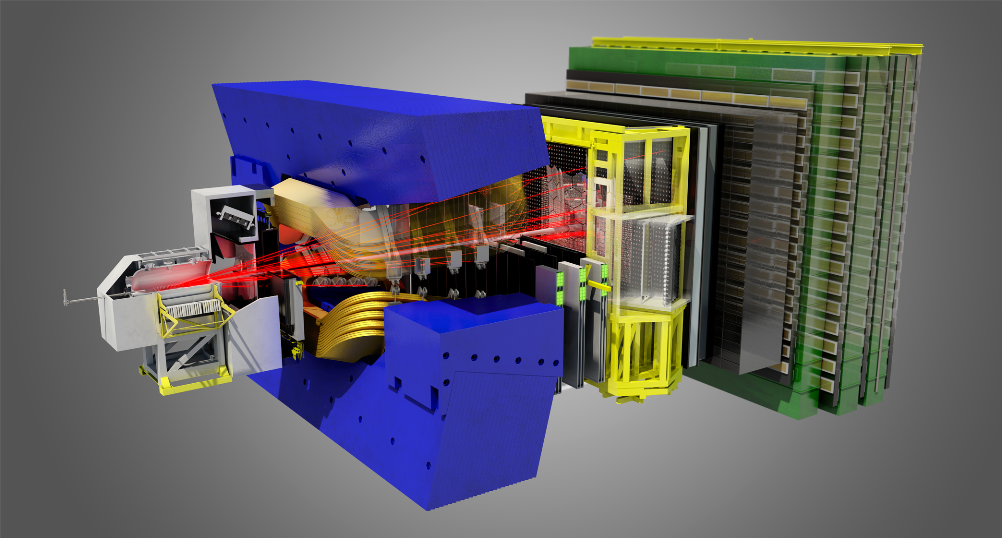 8
Detector performance of LHC experiments
Enormous growth (~105) of LHC luminosity since startup

 Experiments constantly adapting
	- algorithms
 	- FPGA firmware
 	- DAQ software
 
 Problems showed up with rates !
 
 Low lumi periods allowed debugging 

 Overall things have worked as planned !
		 great success ! 
 High channel segmentation of experiments has paid off (so far)
	- operational channels  (typ > 98% or better)  & well calibrated
  
 Flexibility in detector specific, low level digital data manipulation by FPGA’s has been crucial to this success story.   lesson for HL-LHC and  other ambitions projects
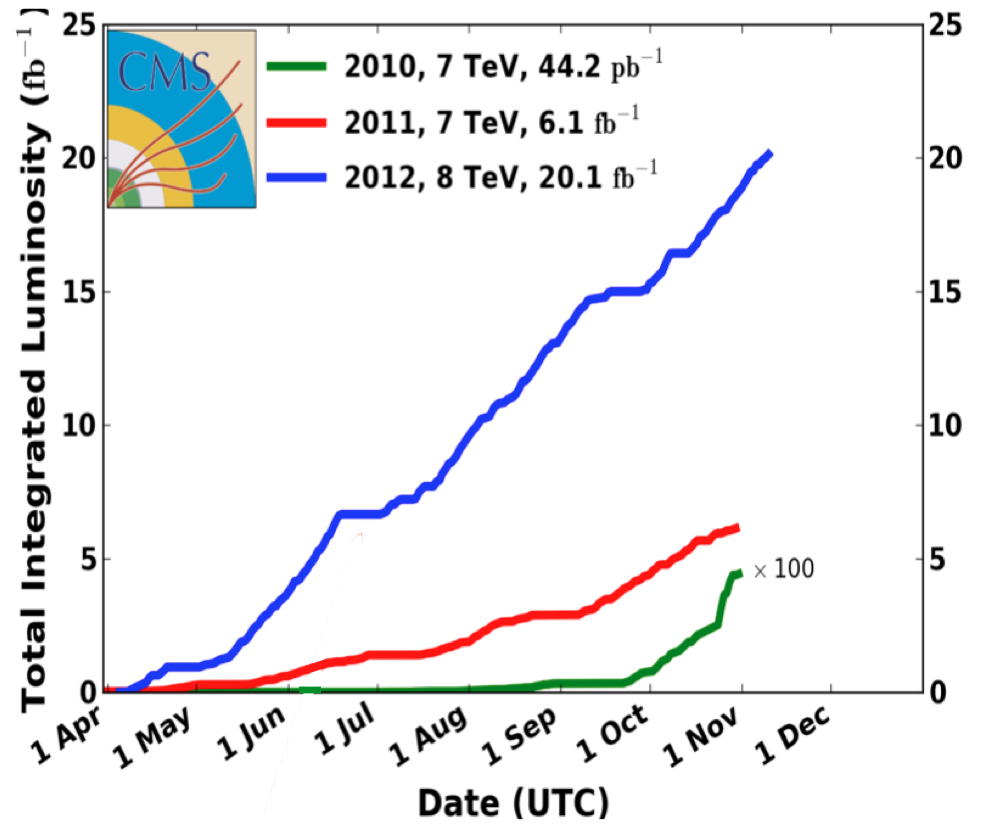 Latsis Symp.  3.June 2013
LHC Detectors  ,   R. Horisberger
9
CMS
CMS  ECAL
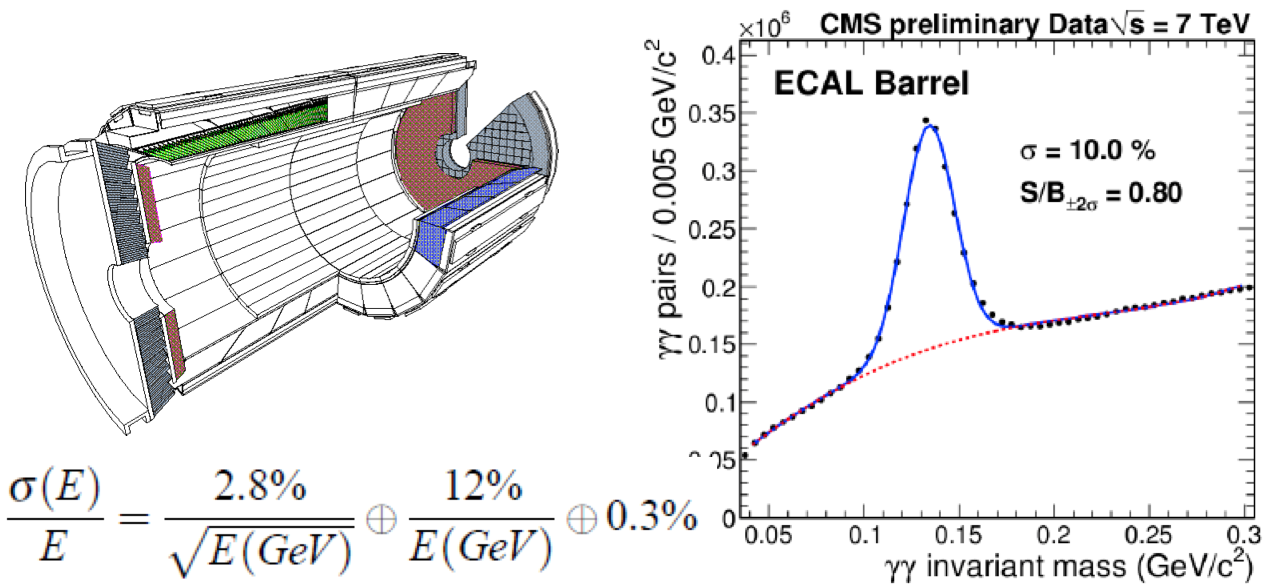 all sub-detectors in good shape
  well calibrated & aligned 
 Trigger & DAQ  runs  ~100KHz
 Data taking efficiency  ~93%
 jet energy resolution improved by particle-flow using tracker info
Silicon Strips  ~200m2 !
alive channels : 98%
Pixels    pixel size = 100m x150m
 - alive pixel channels : 97%
 - Pixel threshold = 2500 e 
 - in-time threshold ~3200 e
 - analog pulse height readout
measured position resolution:
rj  = 12.7m +/- 2.3m
z    =  28.2m +/- 1.9m
measured impact parameter (10GeV)
d (rj) = 25m
d (z)    = 45m
analog pulse height readout
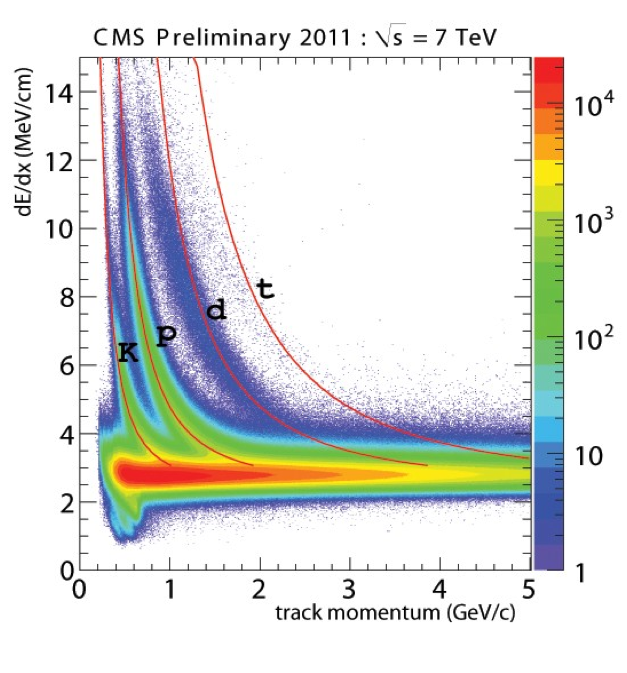 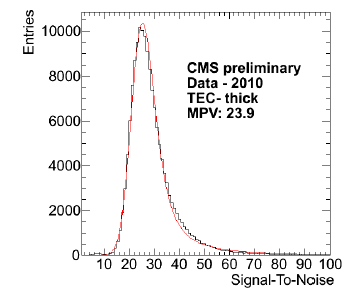 deconvolution mode  (25ns)
10
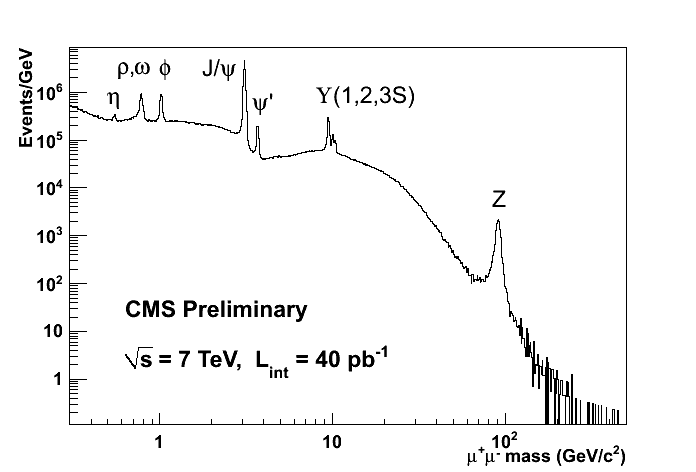 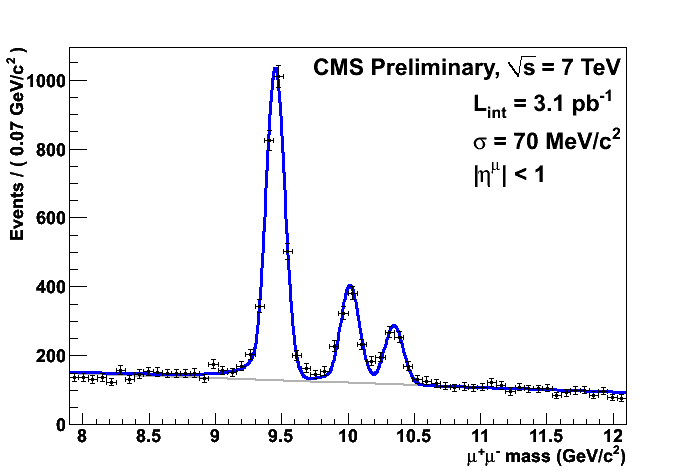 CMS highlights
m-chambers with silicon/pixel tracker  and 3.8T B-field allows excellent muon pT- resolution
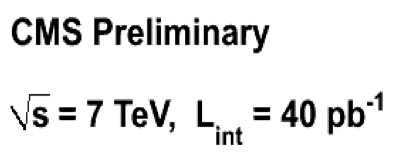 Pixel Detector with excellent z-resolution and 2-track separation allow superbe reconstruction of multiple pp-interactions (pile up events)
primary vertex reconstruction of high pile up event
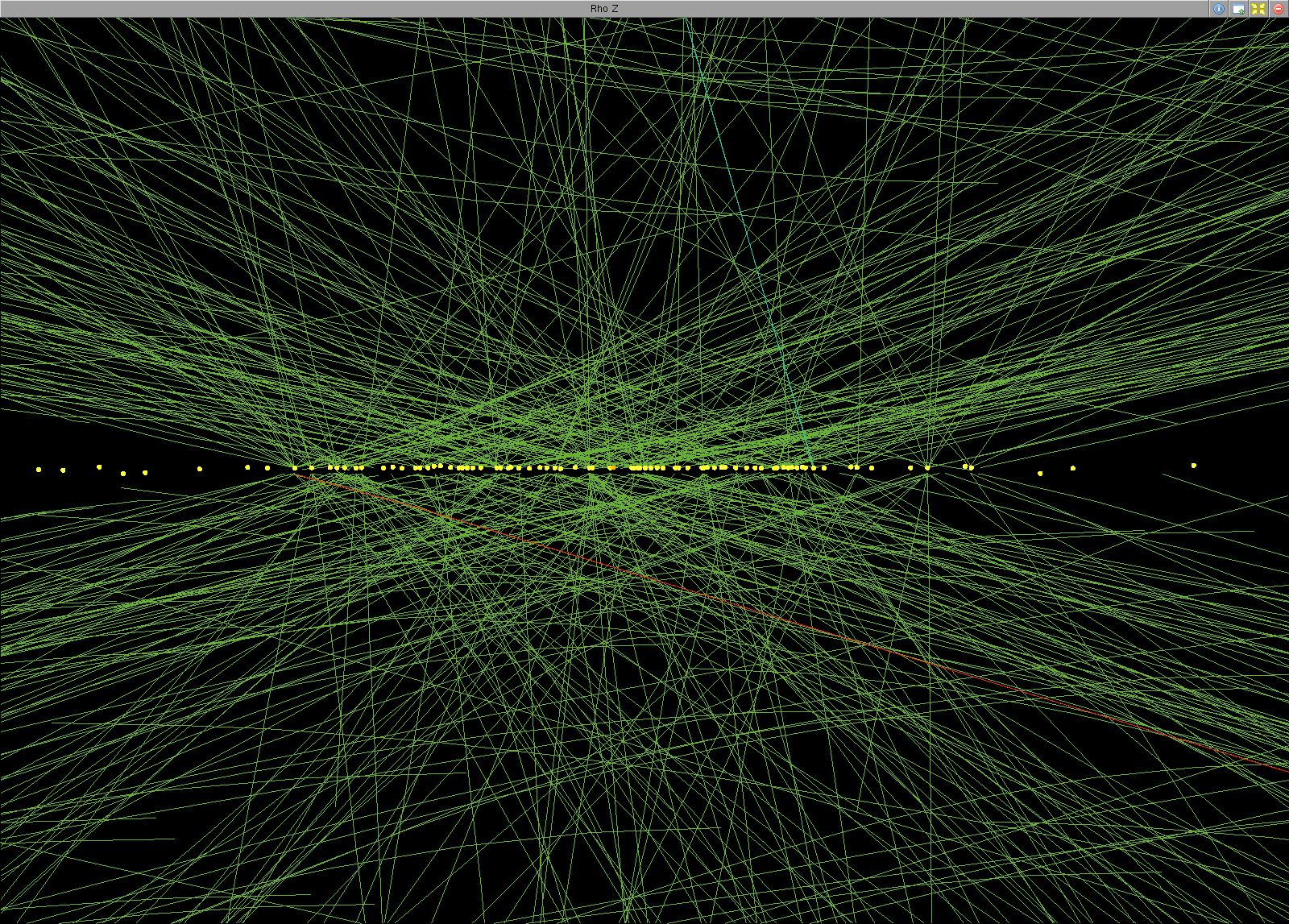 Tracker Alignment with Data   (Milepede/HIP)
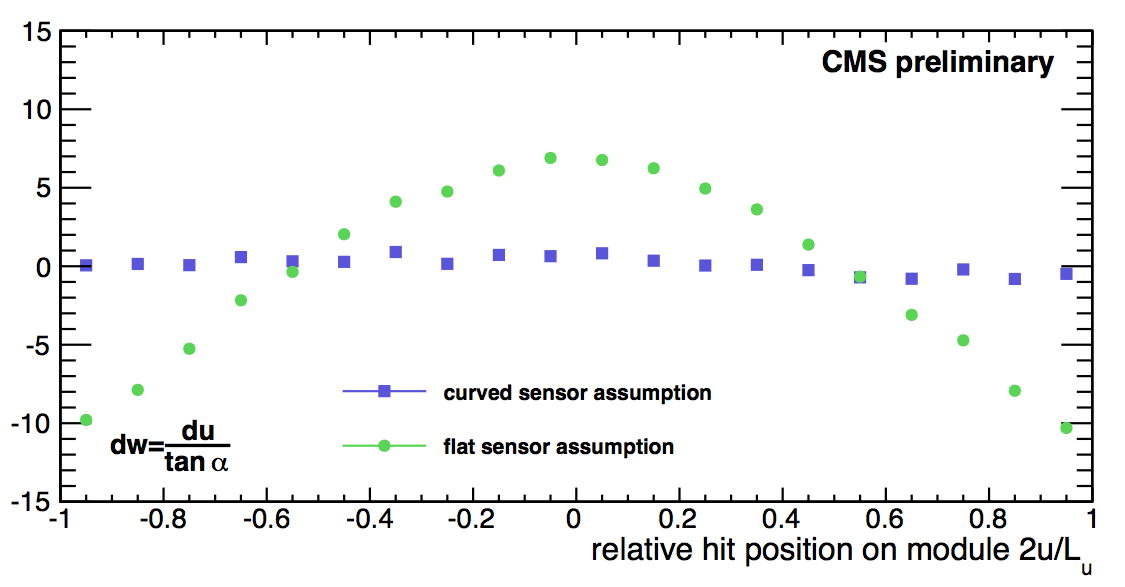 Residual Si-strip module
residual [mm]
r-z-view of 78 vertices
Latsis Symp.  3.June 2013
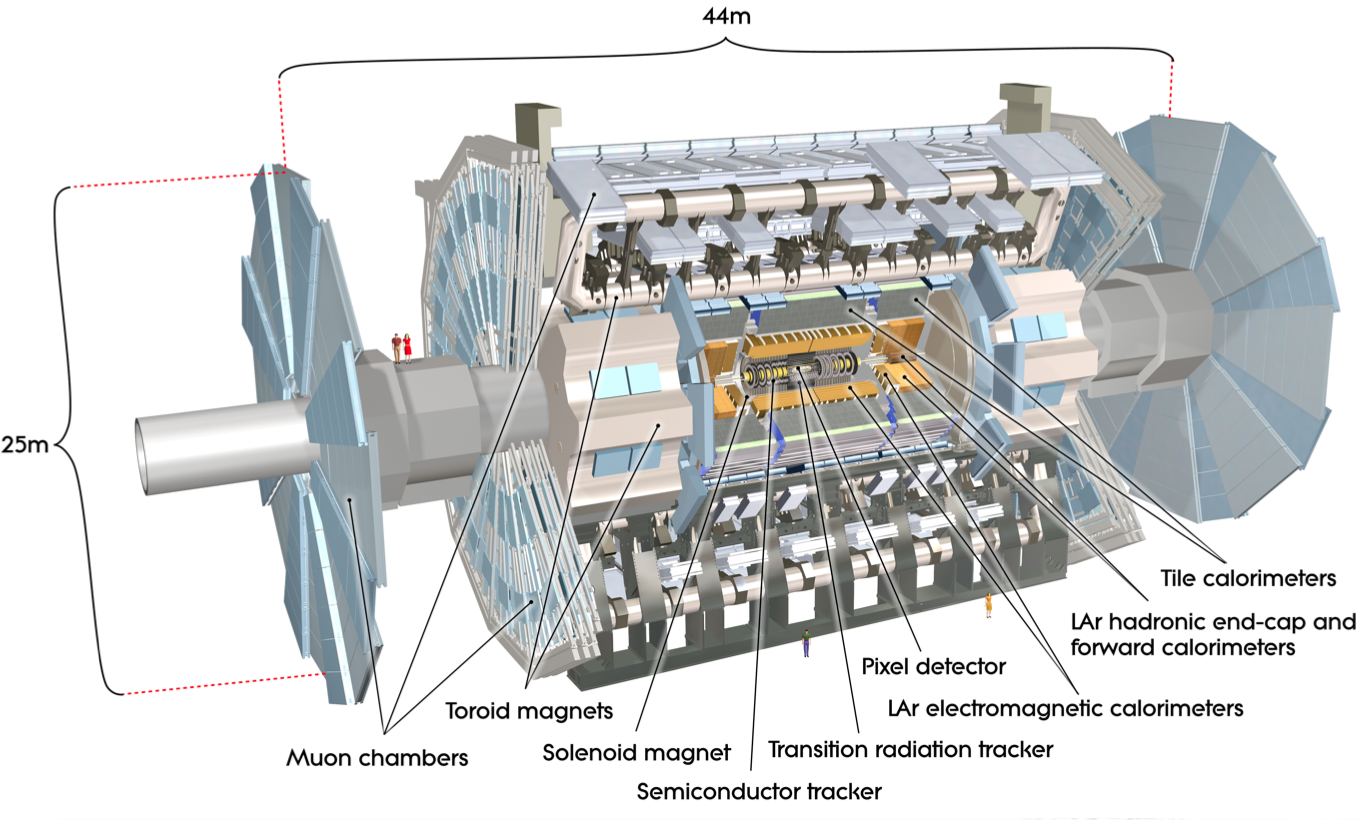 ATLAS
works  very well 
 run efficiency 95.8% !
 highly segmented Liquid  Argon  (LAr)  calorimeter  performs excellent in H gg
Inner Tracker(|η|<2.5,B=2T):
Si pixels/strips, TRD
σ/pT~ 0.04%pT(GeV)⊕1.5%
ECAL(|η|<5):
Pb-LAr Accordeon 
σ/E ~ 10%/√E ⊕0.7%
HCAL(|η|<5): 
Fe/scintillator tiles (cen)
Cu/W-LAr (fwd)
σ/E ~ 50%/√E ⊕3% 
Muon spectr. (|η|<2.7):
< 10% up to Eμ~ 1 TeV
Pixels    pixel size = 50m 400m
Pulse
alive pixel channels : 95%   (80Mpixel, largest at LHC)
pixel threshold (in-time) = 3800e
meas. resolution:    rj  = 19m   z =115m
Pulse-height by ToT
Well adjusted pixel thresholds
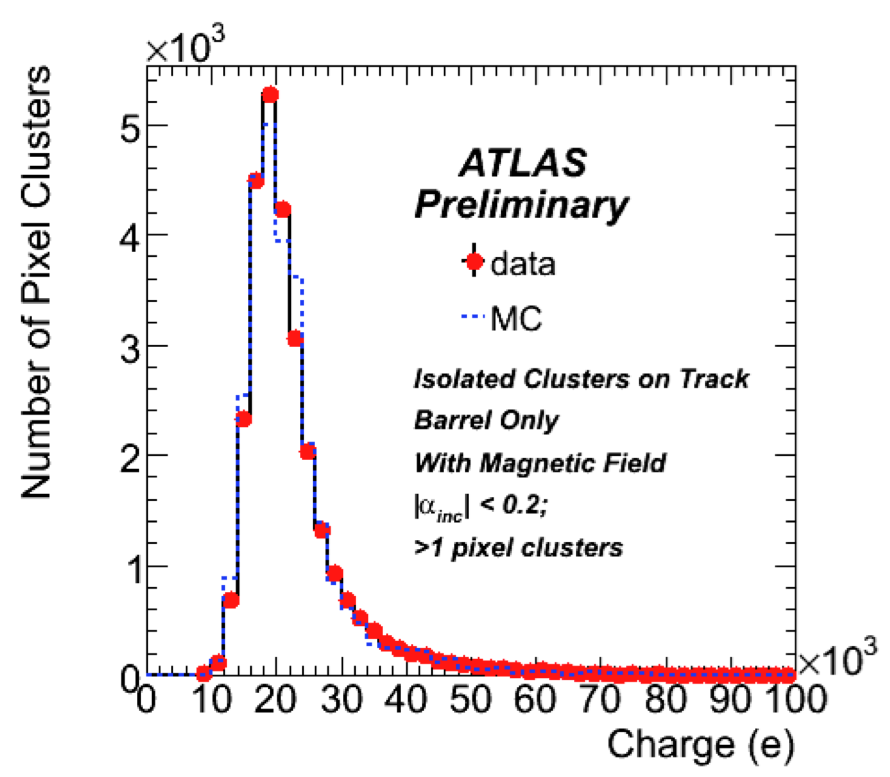 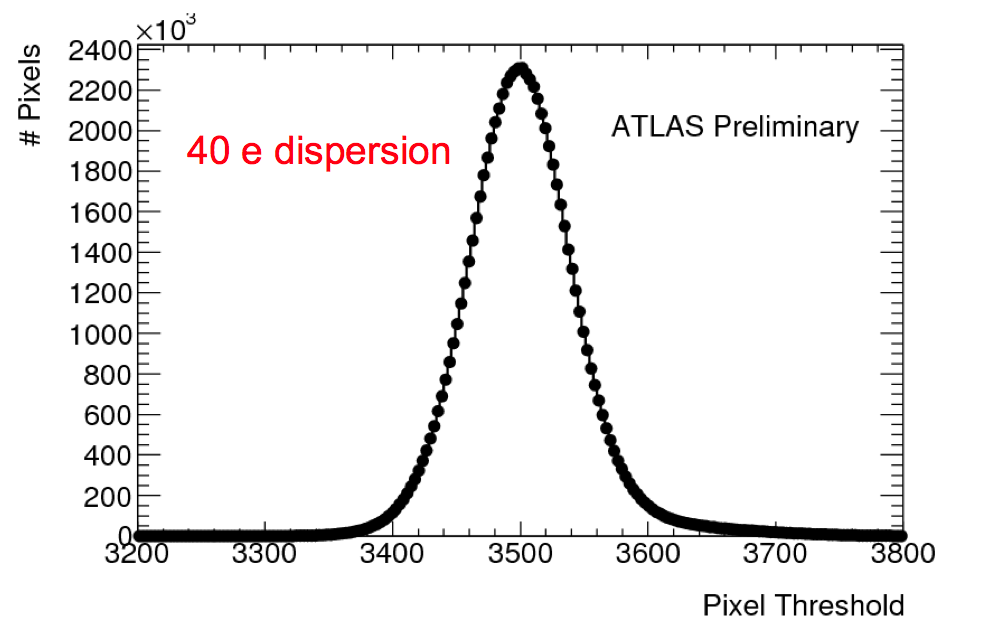 Latsis Symp.  3.June 2013
12
General Comment:  remarkable agreement between Data & MC
Pb/scint. tile  hadron calorimeter
Z e+e-  electromagn. calorimeter
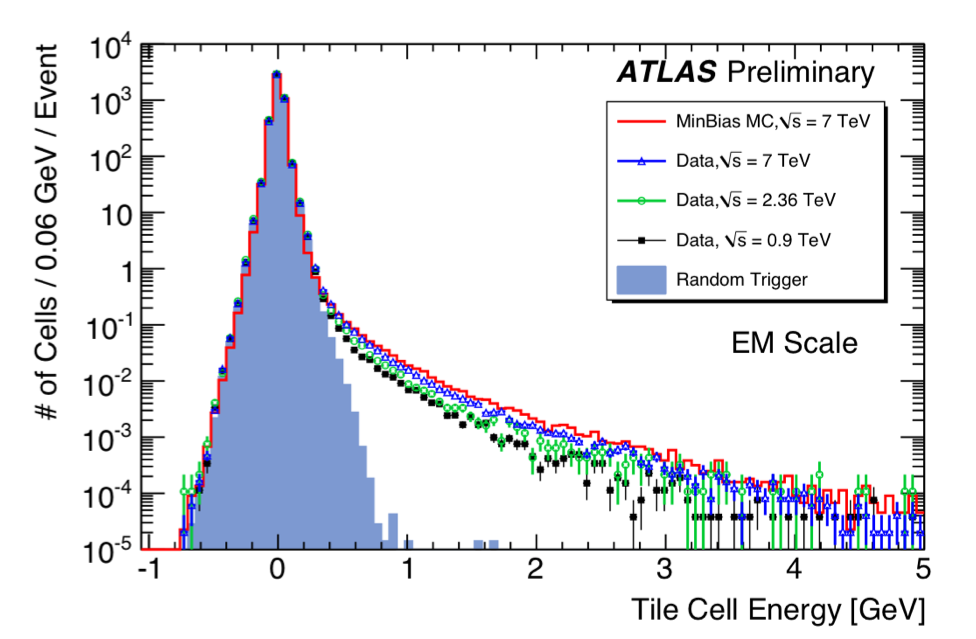 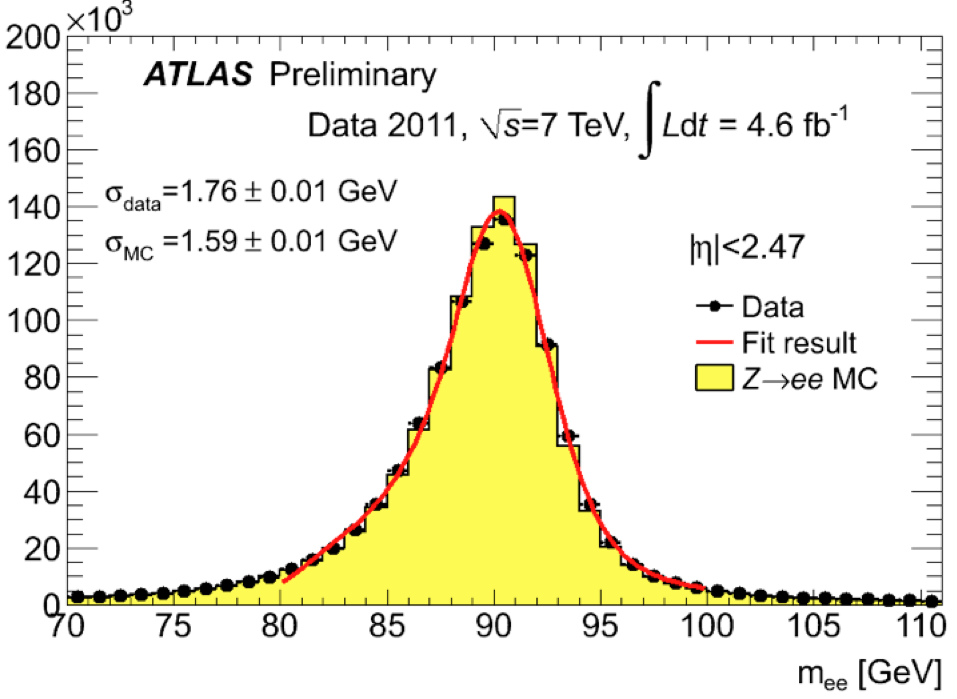 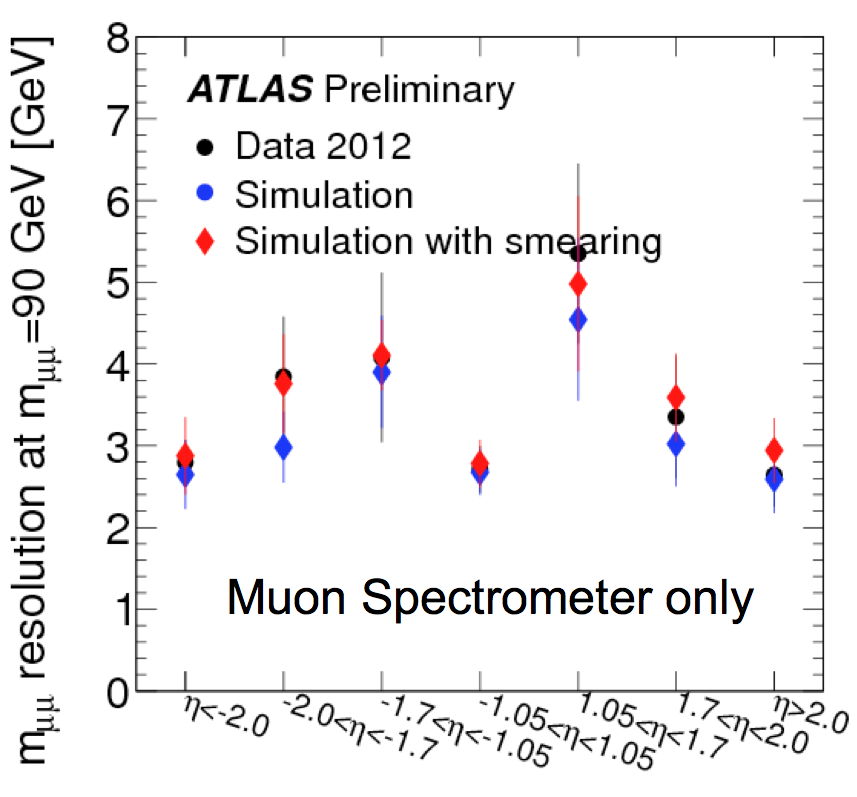 Performance muon spectrometer:
 m reconstruction efficiency ~ 97%,
  – constant for pT > 6GeV and |η|<2.7
  – not affected by pile-up 
 mounting of muon chambers  ~ mm
  - after alignment position known ~40m
Latsis Symp.  3.June 2013
13
LHCb
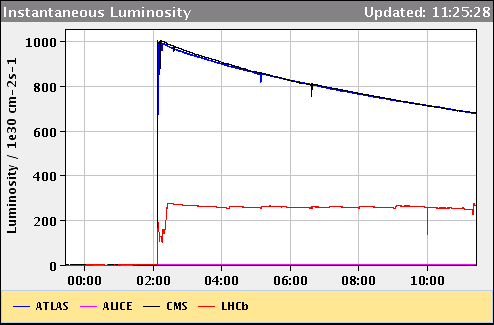 ATLAS/CMS
Luminosity leveling  L ~ 3∙1032 cm-2s-1 
 Experiment operates well (at 50ns)    with μ ~ 1.5 beyond design of μ ~ 0.6
 RICH works very well in complex events !
LHCb
Lumi Leveling by
displacing the beams
design
VELO: Proper-time resolution
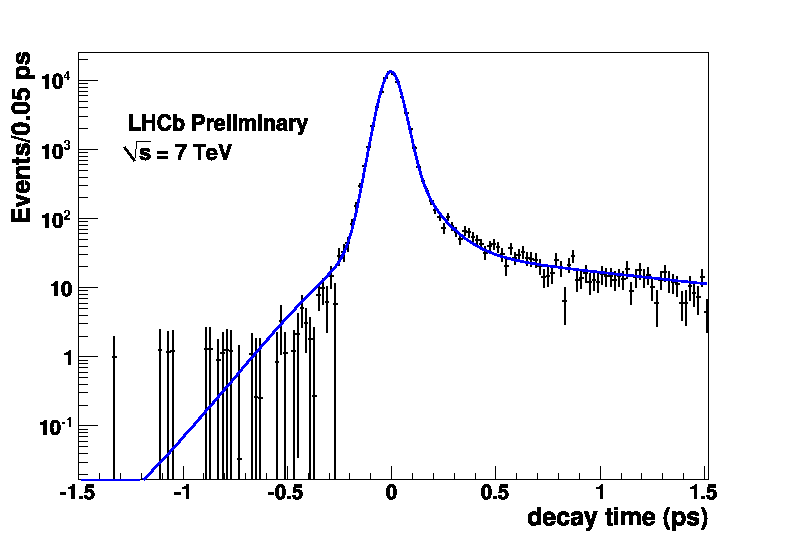 [LHCb-CONF-2012-02]
Remarkable little running inefficiency 1.4% due to VELO closing/opening to beam
st = 45 fs
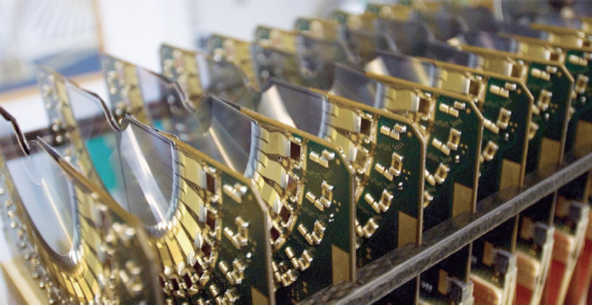 Bs–Bs oscillations measured
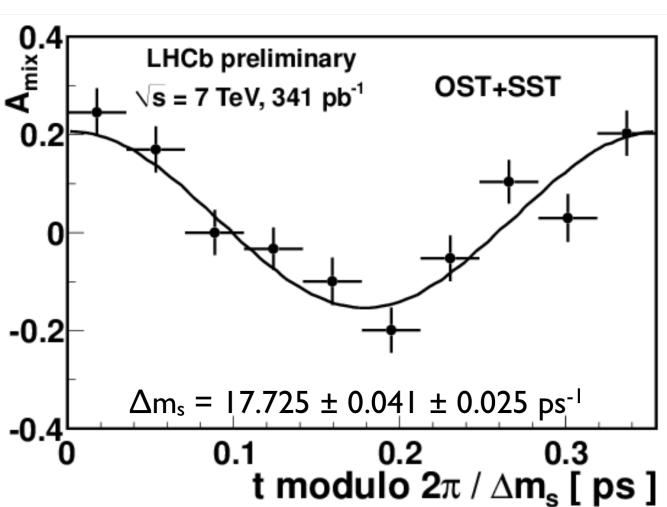 [LHCb-CONF-2011-50]
14
LHCb: Particle Identification Performance
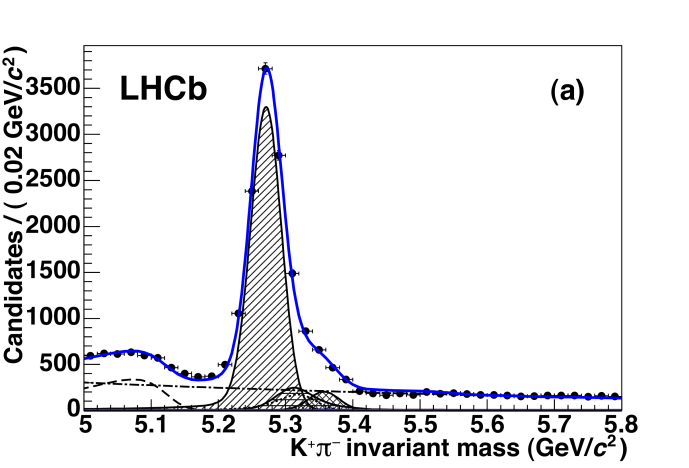 [JHEP 10 (2012) 037]
B0  K
Plot with  hypothesis - No RICH
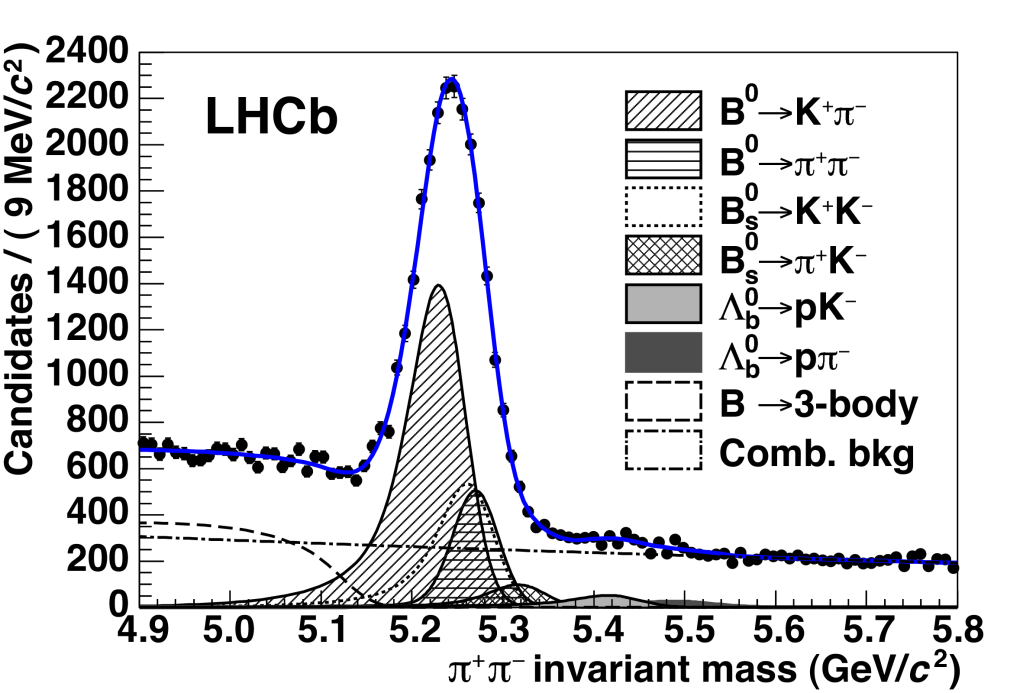 from talk of Pascal Perret , LPC Clermont
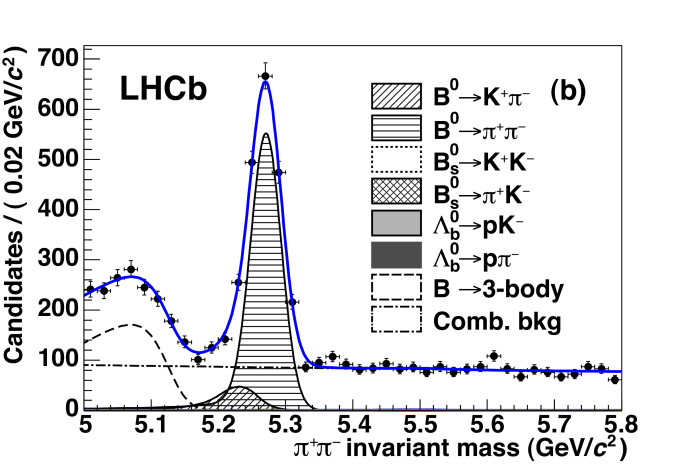 B0  
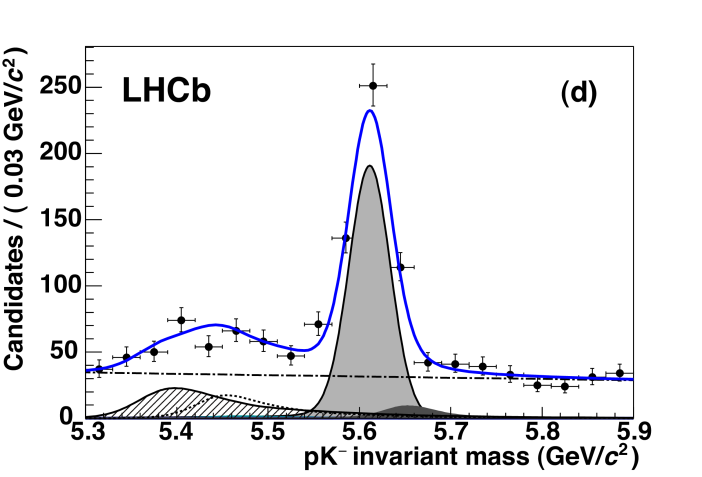 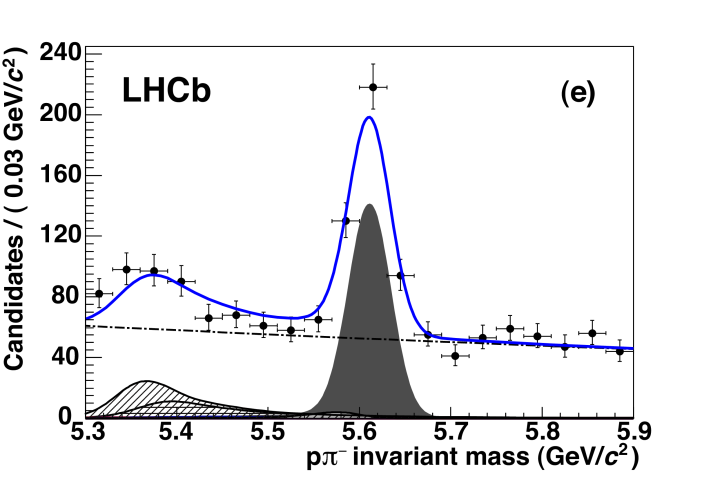 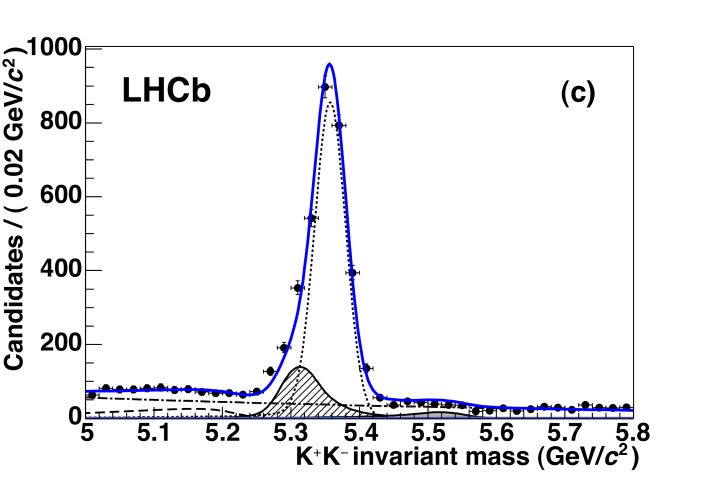 b p
b pK
Bs  KK
Latsis Symp.  3.June 2013
LHC Detectors  ,   R. Horisberger
15
ALICE
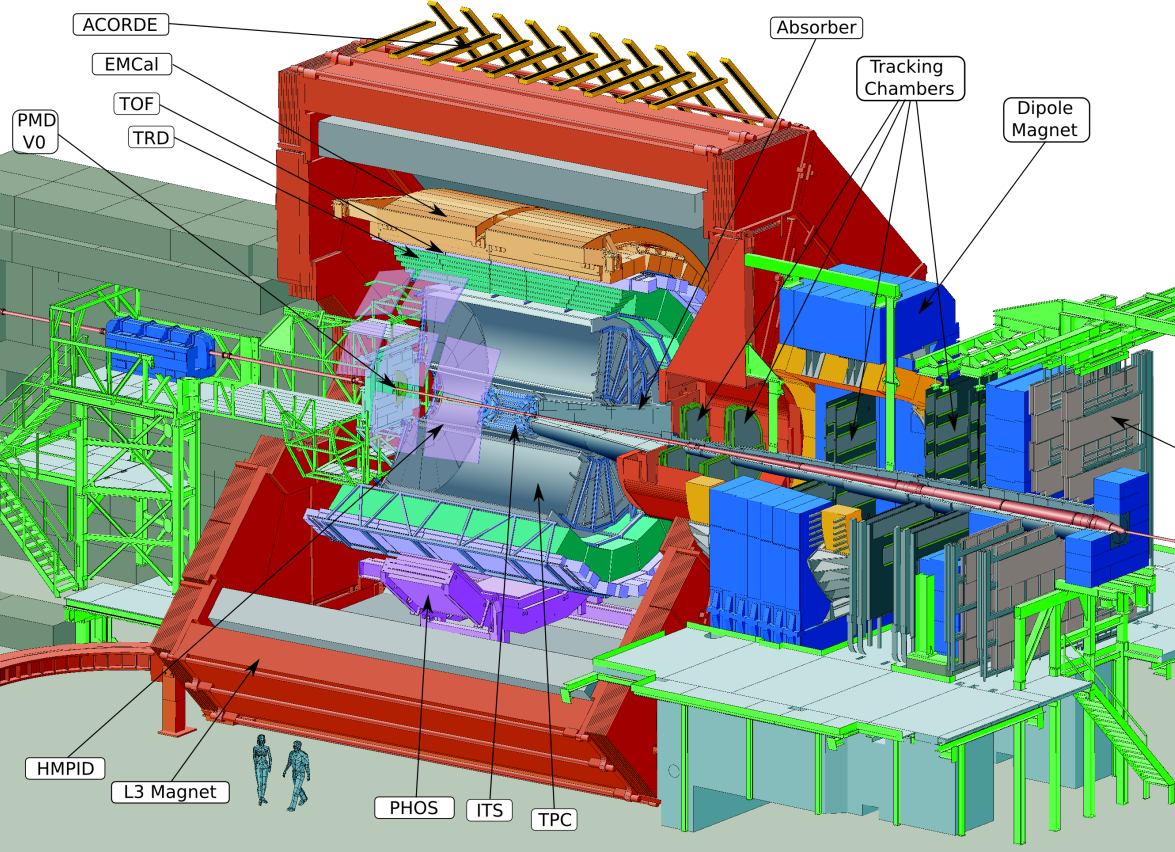 Specialized on HI running but can do some things in pp
 proves tracking at dN/dh ~6000
 3 different silicon technologies
 Silicon Drift Detector unique !
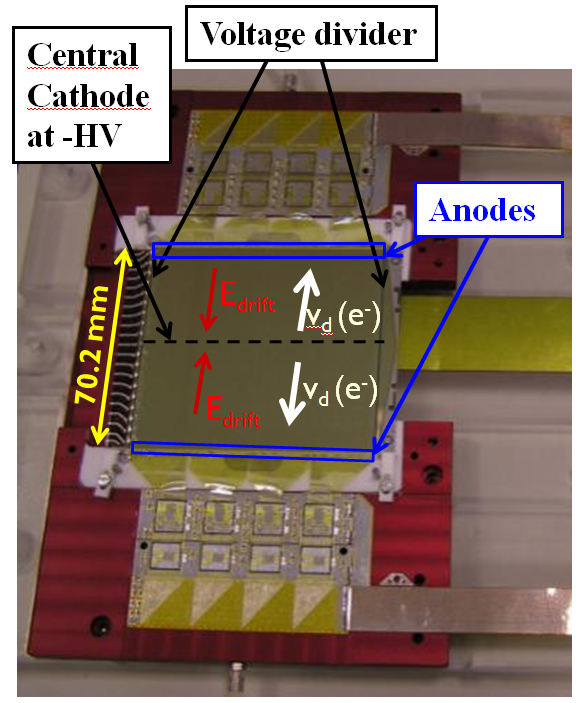 Calibration / Alignment of Silicon Drift Detectors
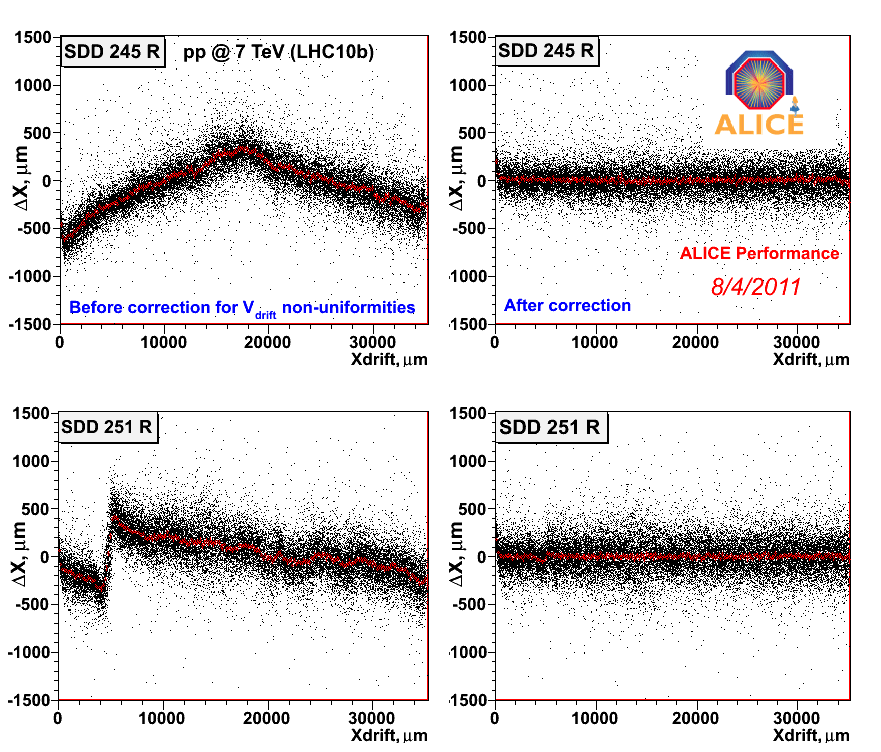 Impact parameter at 1GeV measured d (rj) ~ 60m !
Latsis Symp.  3.June 2013
LHC Detectors  ,   R. Horisberger
16
Did LHC Detectors meet our Expectations?
Answer is clearly YES:
 all LHC experiments producing beautiful results
 experiments mastered to readout 80-90M channel at unprecedented data rates 
 different sub-systems having failure rates of  few % only 
 observed performance very close to expected (planned) performance
 running at significantly higher #int/crossing than foreseen (50nsec LHC bx, LHCb)
 experiments dealt with unexpected back-ground conditions  (CMS pixel PKAM-events)
 please remember, that any of the LHC Detectors is a unique  prototype
BUT
 construction, commissioning and running did not go without problems
 each case individual and no simple recipe for preventing in future (upgrade)
 relatively small number of dedicated physicists keep experiments running
 commissioning and calibration is never over, the battle goes on!
Worry:  who will re-start the experiments in 2015 after LS1?  training?  career path?
Latsis Symp.  3.June 2013
LHC Detectors  ,   R. Horisberger
17
Improvements and Upgrades
Data taking & physics analysis demonstrated eventual shortcomings of experiments
 Upgrades due to: 
- previous staging decisions (limited resources)
- different experimental conditions (LHC beyond design(>1034) , 50nsec operation)
 rather few due to poor decisions
 Upgrades to experiments to be synchronized with LHC  schedule
 Upgrades divided into 3 Phases during Long Shutdowns (LS)
												       7/8TeV,      Lint ~ 25 fb-1 
LS1  2013-14 : Phase 0  	  ATLAS IBL (add 4th layer) 
												       13/14 TeV, Lint ~ 100 fb-1
LS2  2018-19:  Phase 1      CMS Pixel Upgrade (4 new layers) 2016/17   
												       14TeV,       Lint ~ 300 fb-1
LS3  2022-?  :  Phase 2      ATLAS & CMS replace complete tracker
												       14TeV,       Lint ~ 3000 fb-1
A few proposed upgrades are presented:   (appology to all others)
	ATLAS Insertable B-Layer (IBL)
	CMS Pixel Upgrade
	LHCb & VELO Upgrades
	Resistive MicroMega  for ATLAS  m-Chambers
Latsis Symp.  3.June 2013
LHC Detectors  ,   R. Horisberger
18
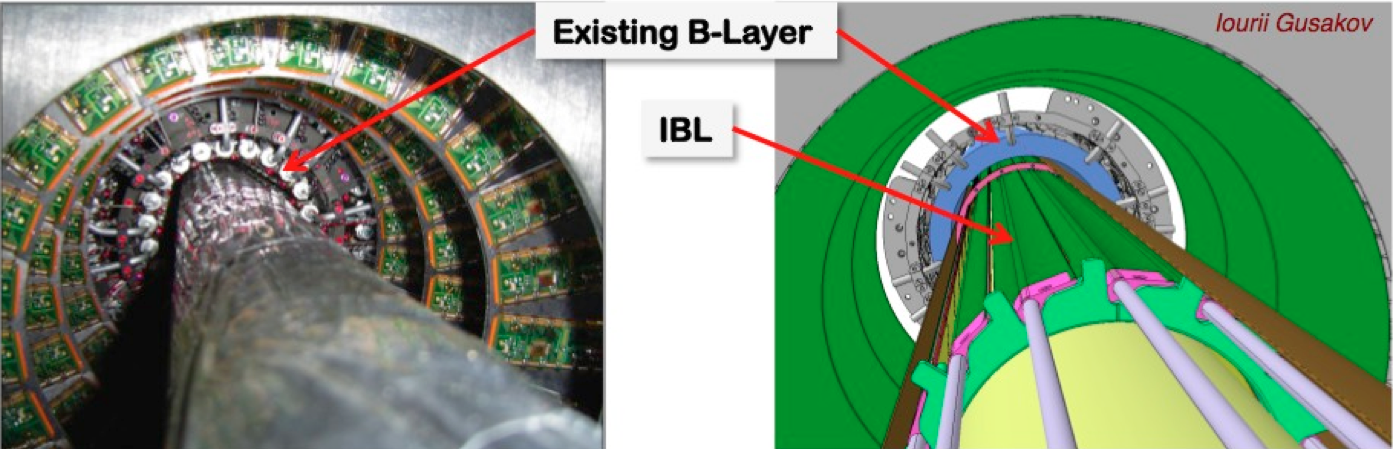 ATLAS IBL Upgrade
FE-I3 gets inefficient at HL-LHC
 new FE-I4 ROC in 0.13m CMOS
 new pixel size  50m x 250m
 chip shows excellent behavior
  - low pixel threshold ~1600 e
  - very rad. tolerant
  - low power  (22mW/pixel)
IBL installation in LS1 (2013-2014)
Sensor options:   planar n-in-n   and  3D
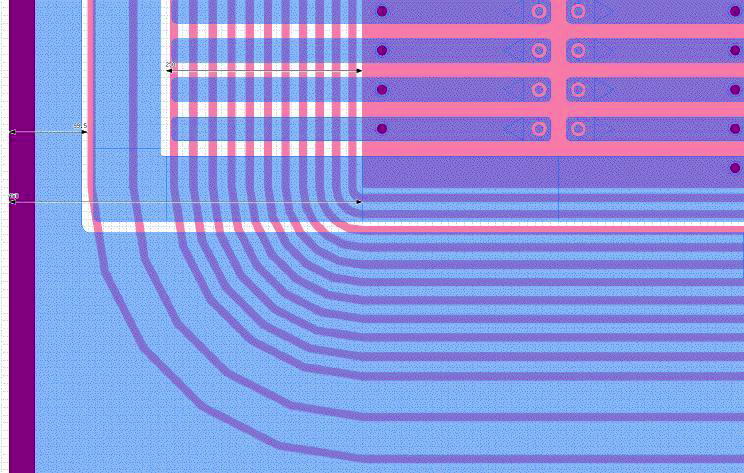 Remarkable: planar sensor with ~200m pixel to edge
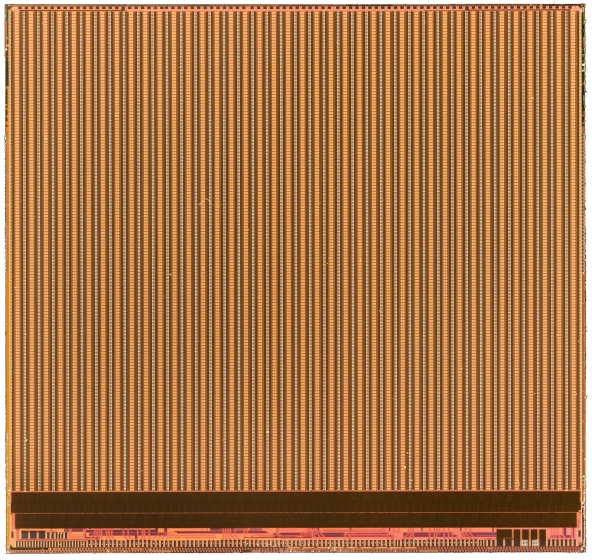 in-pixel storage
long pixel 500µm
pixel 250µm
“standard“
200µm
trigger
18.8mm
Trig’ed hits
storage
buffering
trigger
trigger
data out 160Mb/s
Latsis Symp.  3.June 2013
LHC Detectors  ,   R. Horisberger
19
significant involvement by CH-consortium
CMS Pixel Upgrade
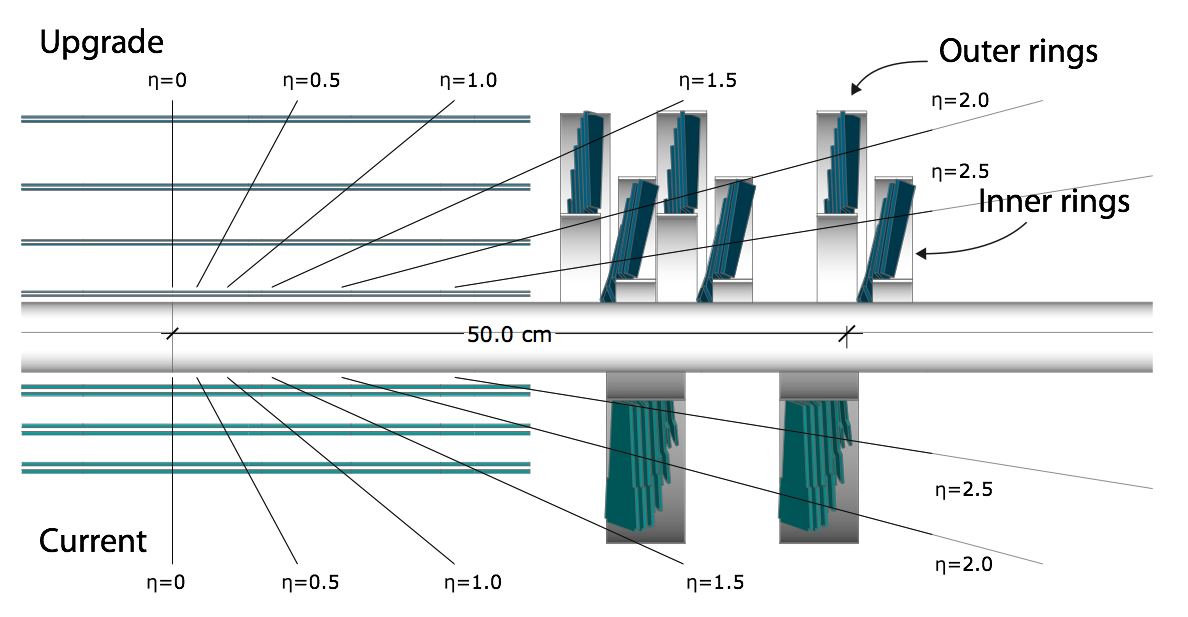 Minimal changes  to system 
 Vertexing in large PU events
    3 layers to 4 layers !!  
 Shift material to high h , CO2 cooling   reduced impact par. &  g conversion
 Modify ROC for 2x1034 operation
   reduce data loss at rL1=29.5mm
new beam pipe
Pixel ROC modified for 2x1034 
 40MHz analog  160MHz digital
 0.25m CMOS, 5Metals  6Metals 
 increase depth of
	- data buffer  32  80
	- timestamps 12  24
 add readout buffer (64)
 add 8 bit ADC for pulse height
 1600 e in-time pixel thresholds 
 PKAM events  DAQ resync
 mass production Q3 2013
Pilot-system in LS1
Supply Tube & UL Mechanics
Install few Pilot-Modules in existing FPIX for DAQ running in 2015/16
 Operate DC-DC converters with present strip tracker.
DC-DC converters
 Opto-Link at 400Mb/s
 CO2 cooling
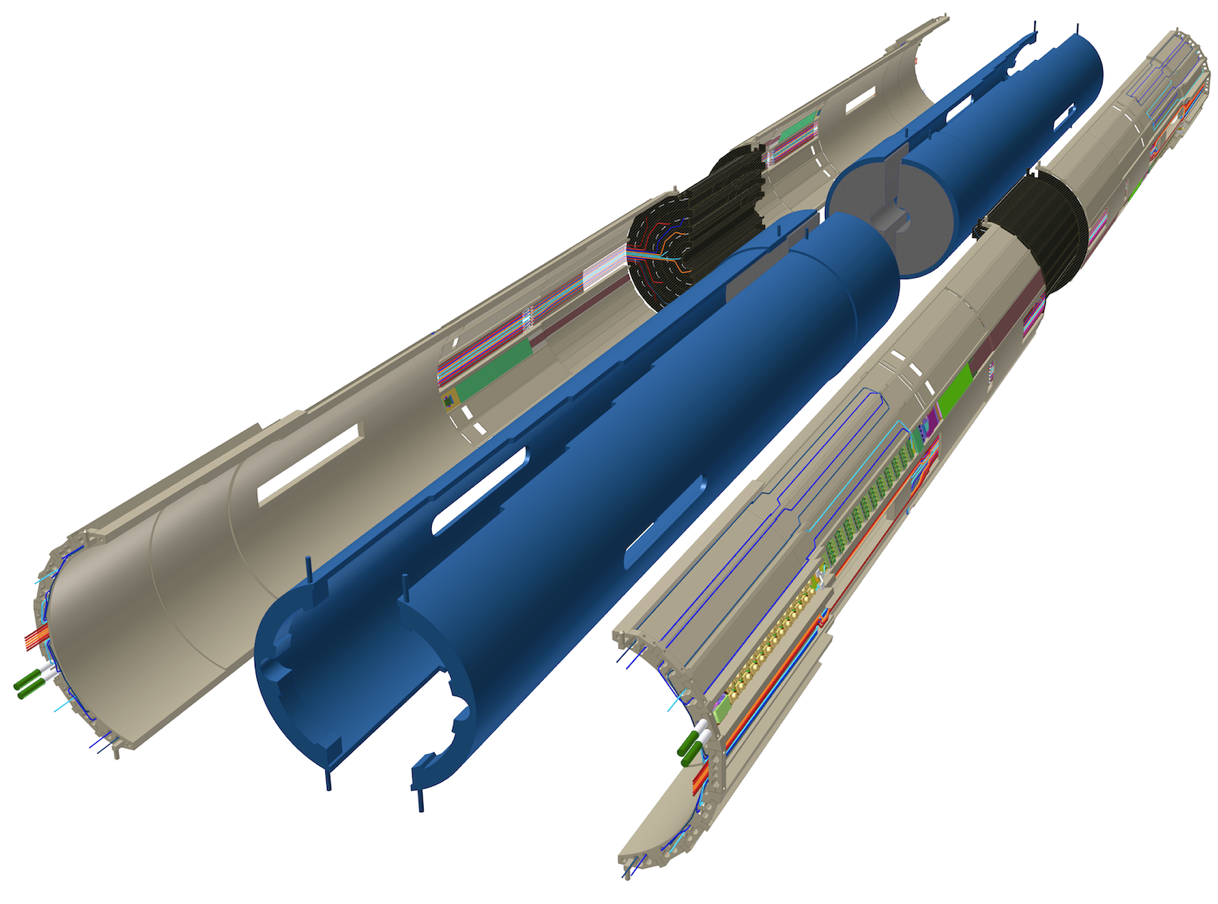 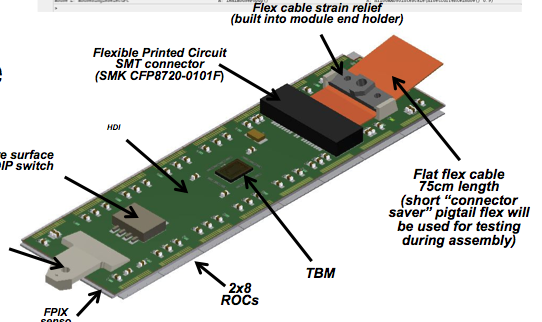 Uni. ZH
Performance in Vertexing & b-Tagging
H  ZZ* 4 l
signal  efficiency gain:   H 4m         +41%     
H 2m2e    +48%
H 4e	    +51%
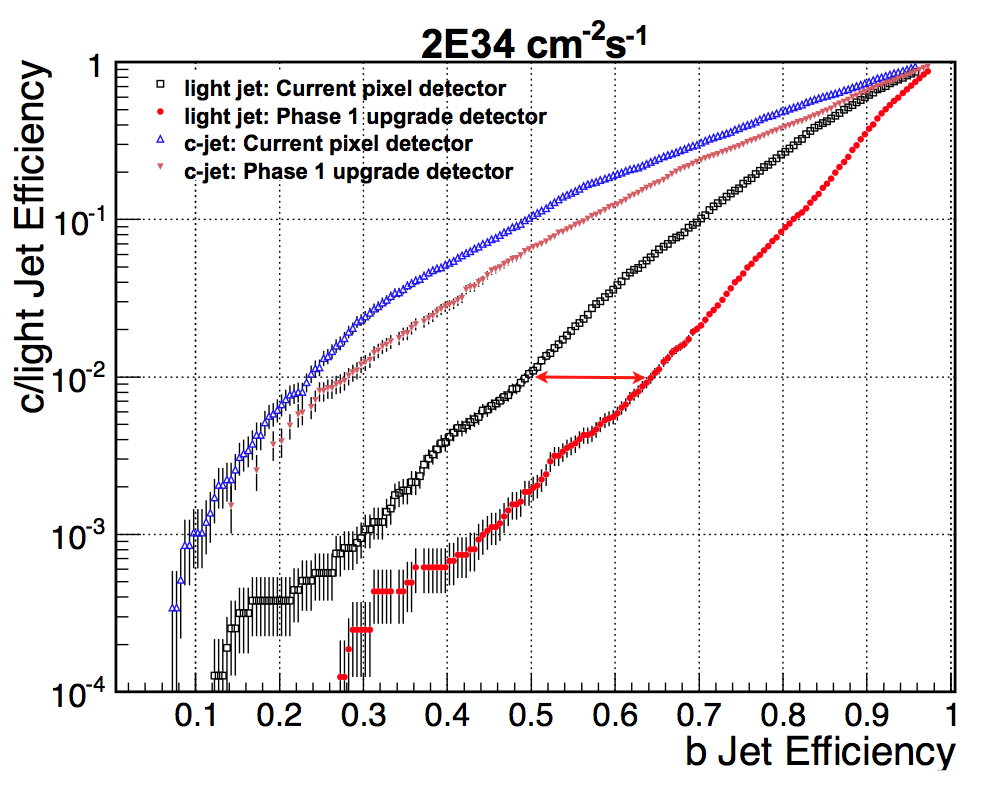 (  50 PU)
b-jet efficiency 
~ 1.3x better
@ 10-2 udg-rej.
2 b-jets  (1.3)2 ~1.69
current
Primary vertex res-olution improved by factor  ~1.5 - 2
upgrade
Upgrade detector much more robust to pile up than current one.
Upgrade @ 50 PU   ~  Current @ 0 PU    maintain physics capability or better at large PU
Latsis Symp.  3.June 2013
LHC Detectors  ,   R. Horisberger
21
LHCb & Velo Upgrade
5fb-1      50fb-1
  open access allows simpler change
  trigger limitations 1MHz  40MHz
  software trigger with 20KHz output
  should deal with int. rate  m ~2.1
VELO Upgrade Options:
PID Upgrade  (keep RICH-1 & RICH-2)
HPD’s with 1MHz ROC   MAPMT’s  40MHz
Strip detector: strip pitch 30m
 VELOPIX , Timepix based 55mx55m
	 pixel ROC, large data rates output
Calorimeters: replace R/O
New Silicon Tracker
New Vertex
Detector
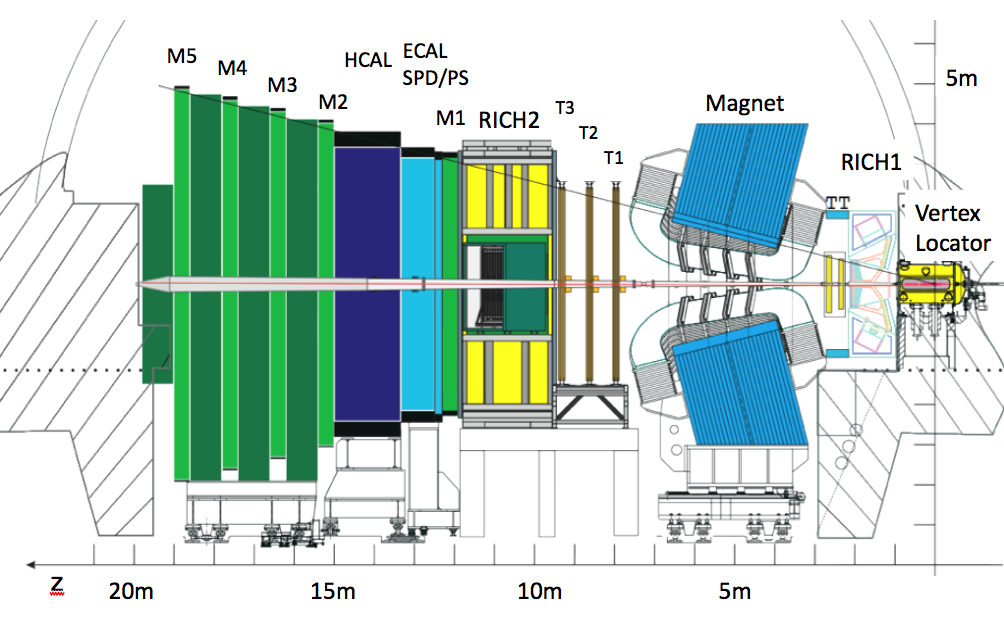 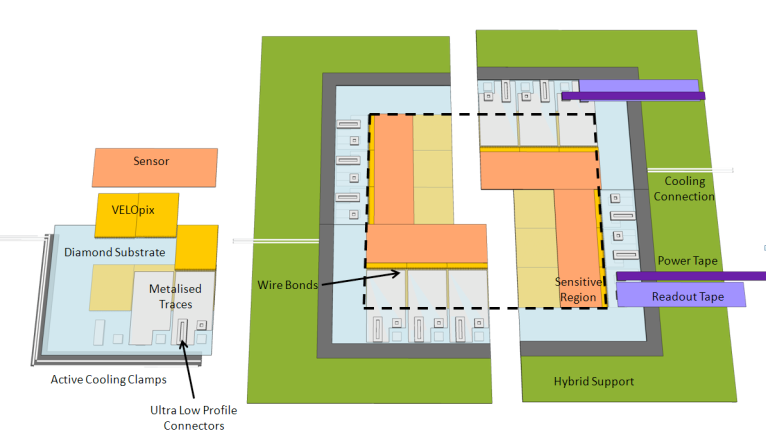 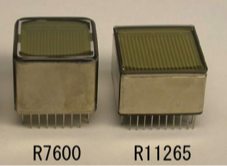 Under development
 @ Hamamatsu
TORCH
RICH: change HPD’s to MAPMT’s
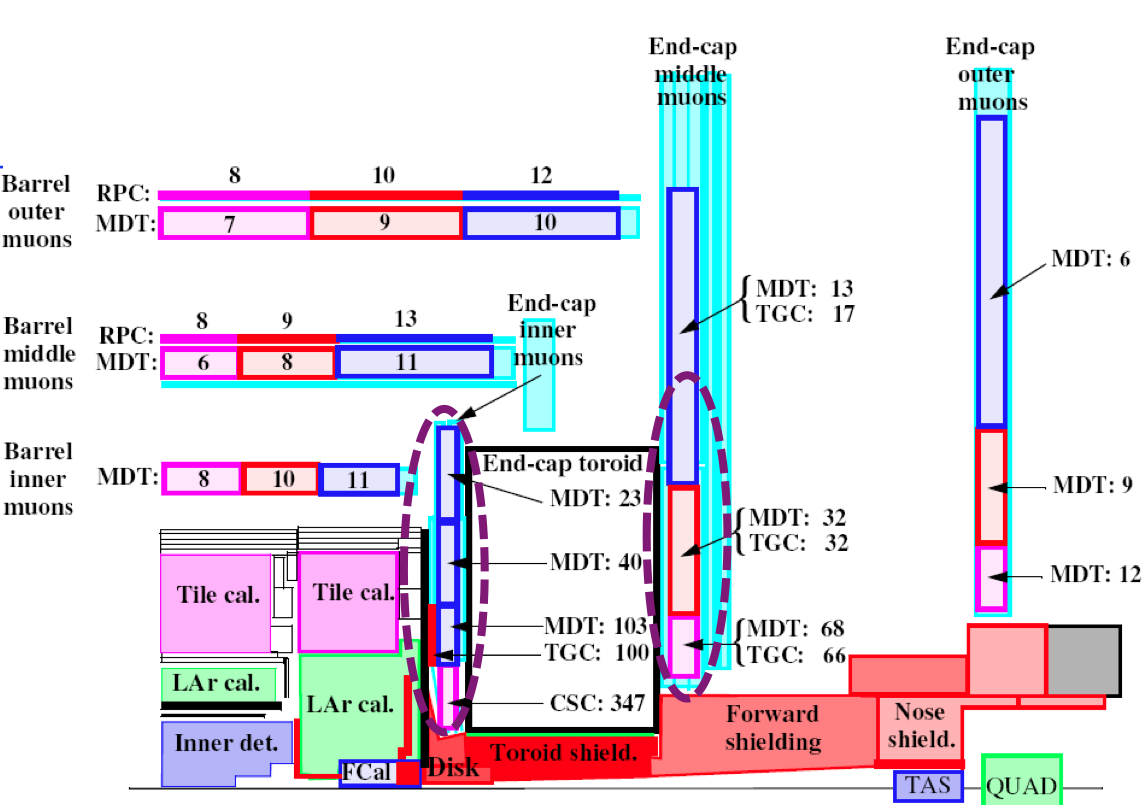 ATLAS m-Chamber Upgrade
Reduce forward muon fake rate
 several technologies considered, show here:
Resistive MicroMegas
 designed for tolerating sparks
 resistive strip parallel to readout strip
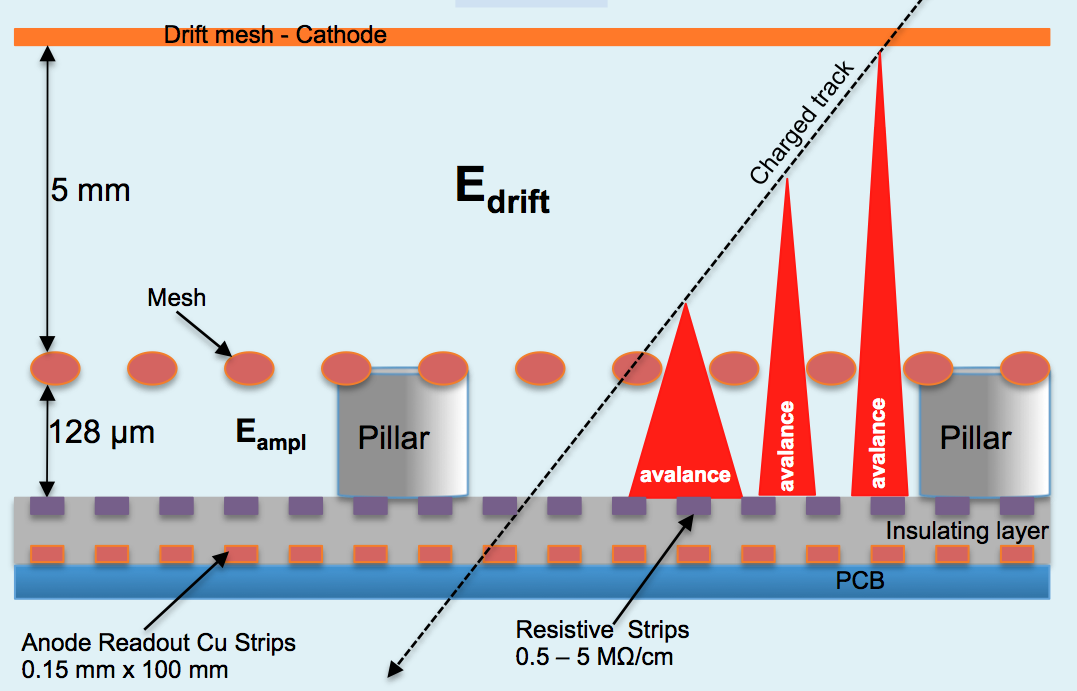 Technology is cheap  200m2
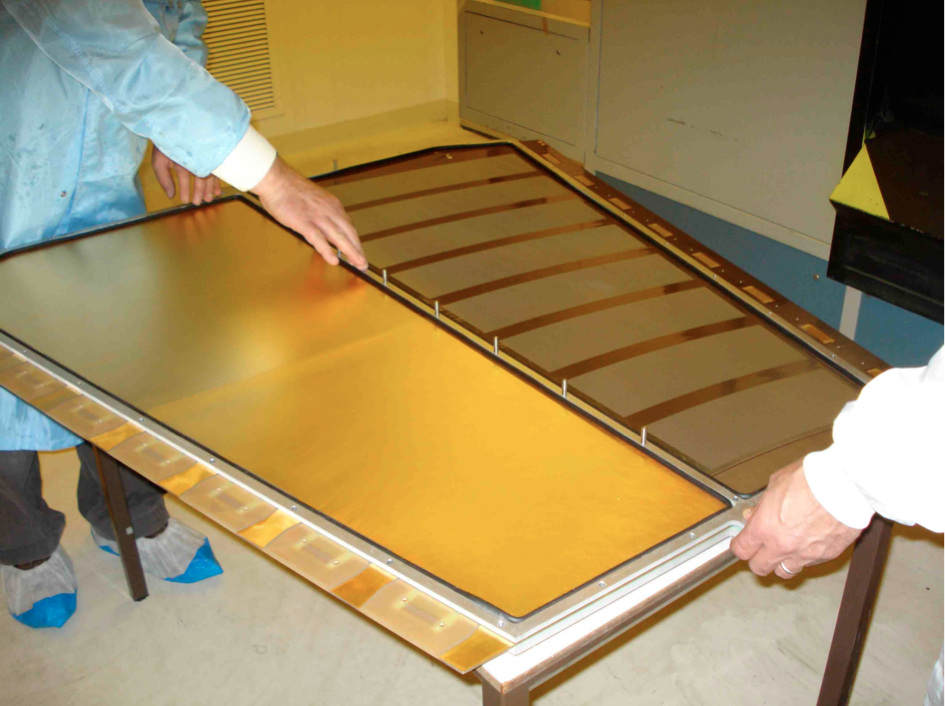 1.2m x 0.6m resistive MM
Prototype (9cmx8cm) tested with neutrons ~106/cm2 .  Shows no sparking compared to normal MM!
Challenges to Tackle
HL-LHC Performance Estimates
( min. b* =15cm , CRAB cavities )
worry ! (lumi leveling?)
Physics analysis with many overlapping PU events is likely to suffer from

  MET resolution

 jet energy resolution

 jet-jet separation

 Triggering problems      fast readout links are useful
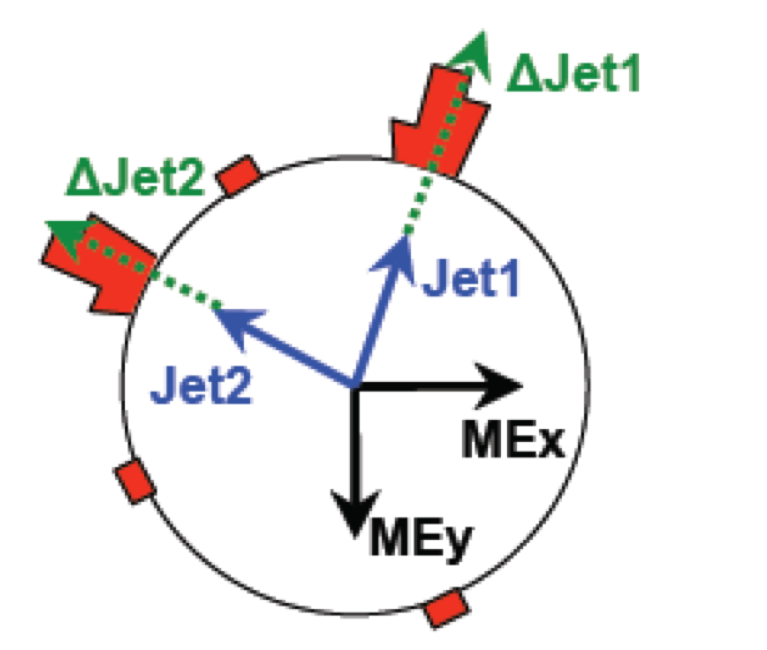 Missing Transverse Energy  with CMS
In CMS different methods to calculate
Missing Transverse Energy (MET) :
Calorimeter MET
Track-corrected MET
Particle flow MET (pfMET)     best results
Missing Transverse Energy can be faked by 
e.g. discharges or particle hits in photo-sensors !
Was dealt with careful algorithms !
F. Lacroix (U. Chicago / FNAL)
MET degradation .vs.  # PU events
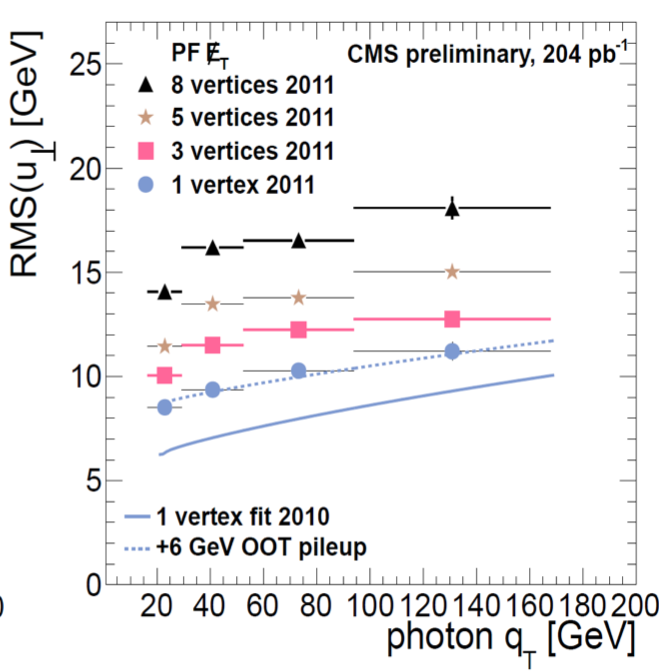 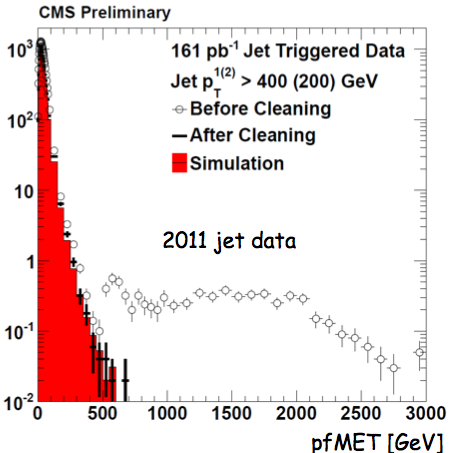 How about 257 PU ?
 particle flow
25
High Granularity Particle Flow Calorimeters
M. Danilov, (ITEP), CALICE
Particle Flow Calorimeters have good chance to perform well even with many PU events.
Basic Particle Flow Algorithm: 
 Charged energy (65% in jet) – measure by tracking   separate multiple PU-events
 Photon (25% in jet) – precisely measured in ECAL
 neutrons / KL  (only 10% in jet) – measured in HCAL with moderate resolution
 Have to subtract away the charged energy in observed HCAL showers
 Confusion error in separation of showers is dominant  
 Need a highly segmented HCAL detector  
depth segmentation is crucial
CALICE AHCAL Prototype
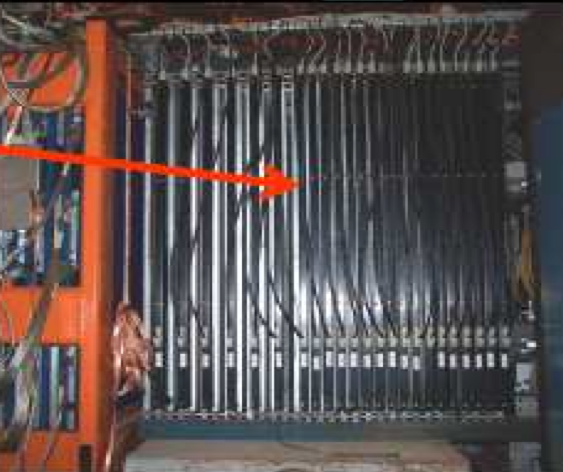 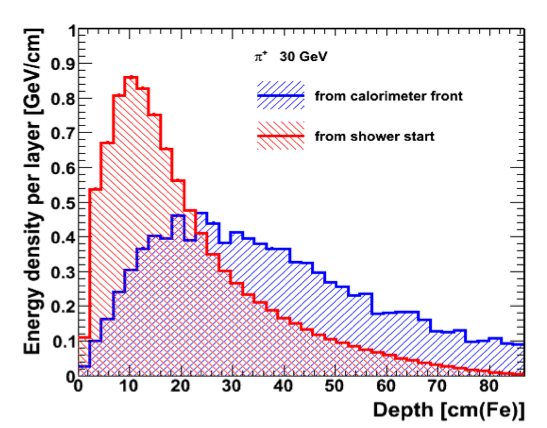 calorimeter plane
90cm x 90cm
PF-Calos scaling like DE/E ~ 3%
38 layers with 2cm Fe (W since 2011)
 Scint. tiles with SiPM readout
26
Insights, Technologies & “driving” Developments
Silicon sensors 	(basic material properties studies by RD50)
Irradiation in silicon sensors gives :  
 Surface damage from Ionizing Energy Loss (IEL)  	  surface charges (SiO2)
 Crystal  damage from Non-Ionizing Energy Loss (NIEL)  energy levels in bandgap
the latter leading to leakage current, trapping centers and doping effects.


Type Inversion  (doping)
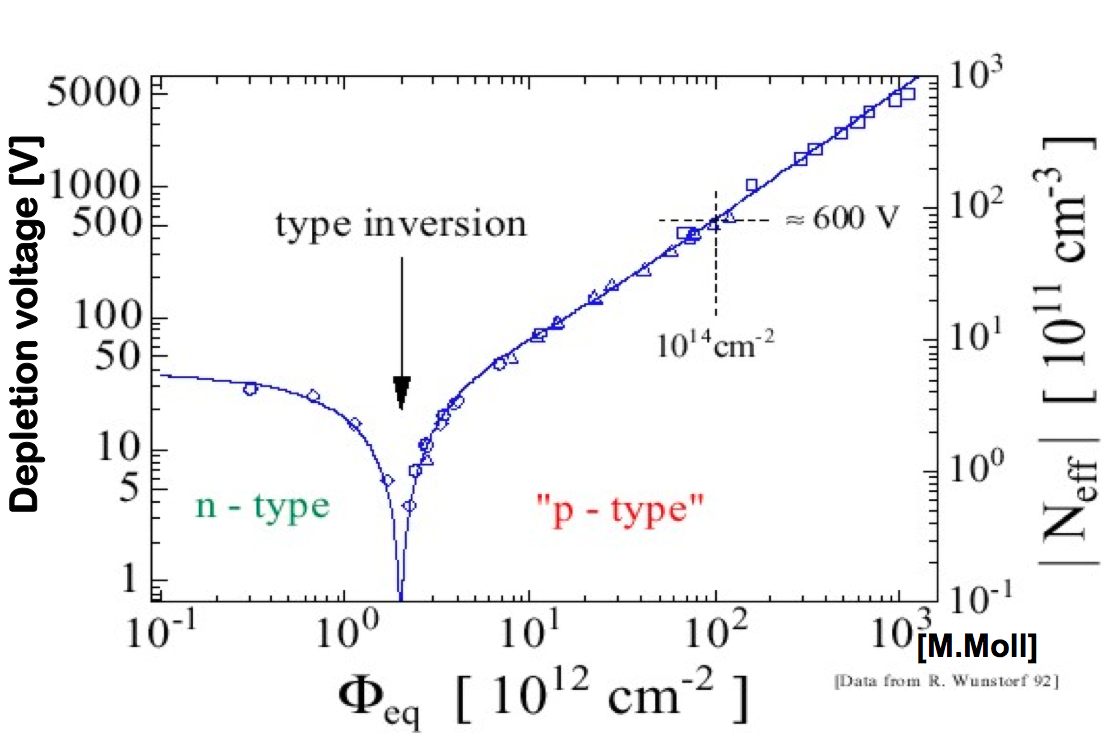 Normalize dose Feq to 
damage of 1-MeV-neutrons
Observe the generation of  universal,  device doping independent
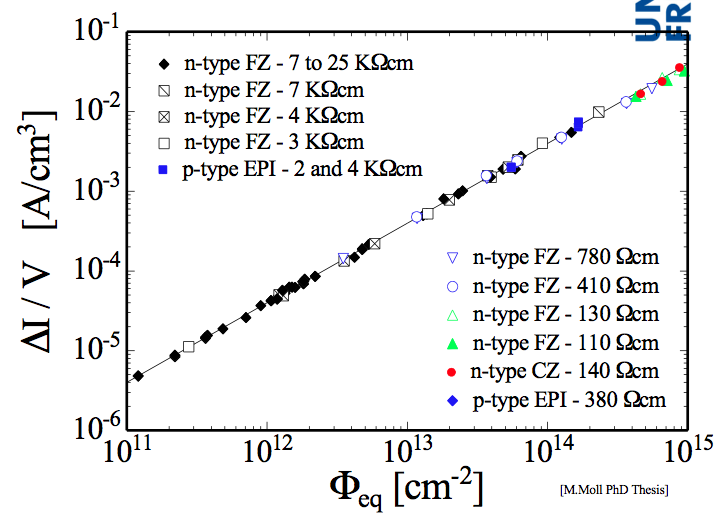 leakage currents
charge trapping times
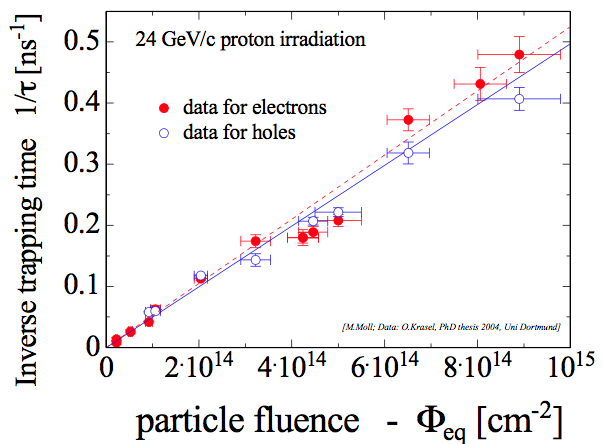 Signal charge trapping is dominant effect of irradiation at 1015neq and above !
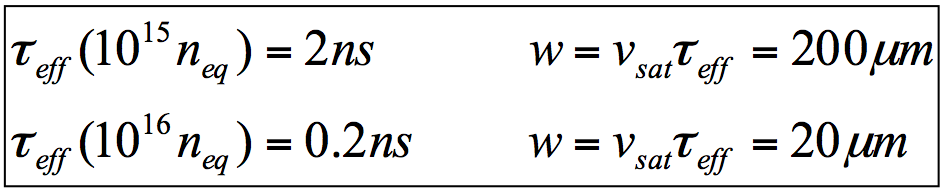 charge collection distance
Effective doping concentration Neff   depends on radiation activated defects:
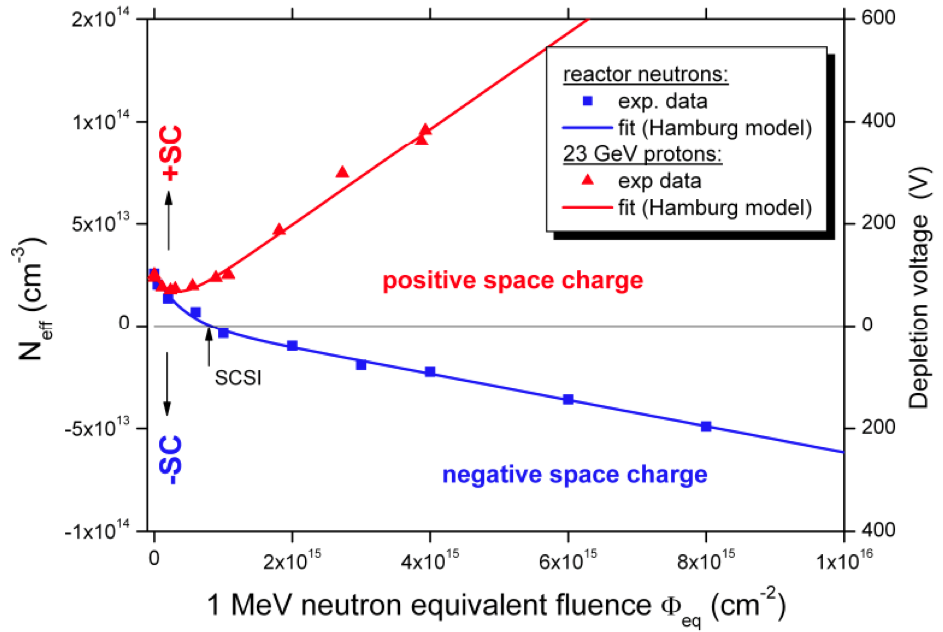 Epitaxial silicon diodes irradiated with:

    23 GeV protons

    reactor neutrons
Depending an radii, HL-LHC experiments will expose their silicon sensors more to charged hadrons or neutrons     pixels (more hadrons)  & strips (more neutrons)
Charge Collection  in 3D Detectors
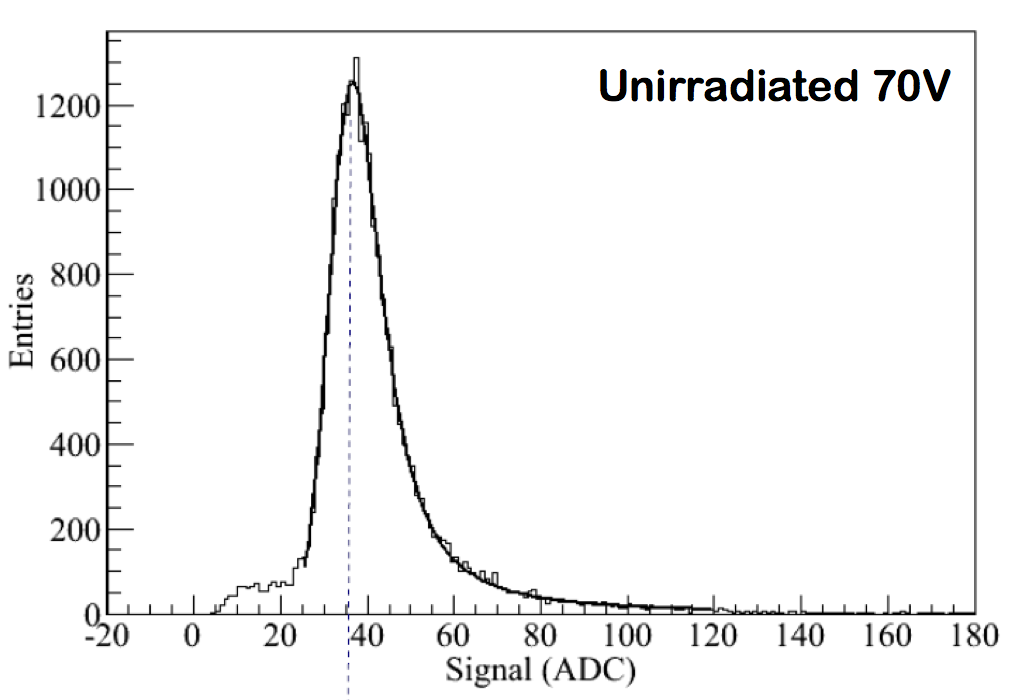 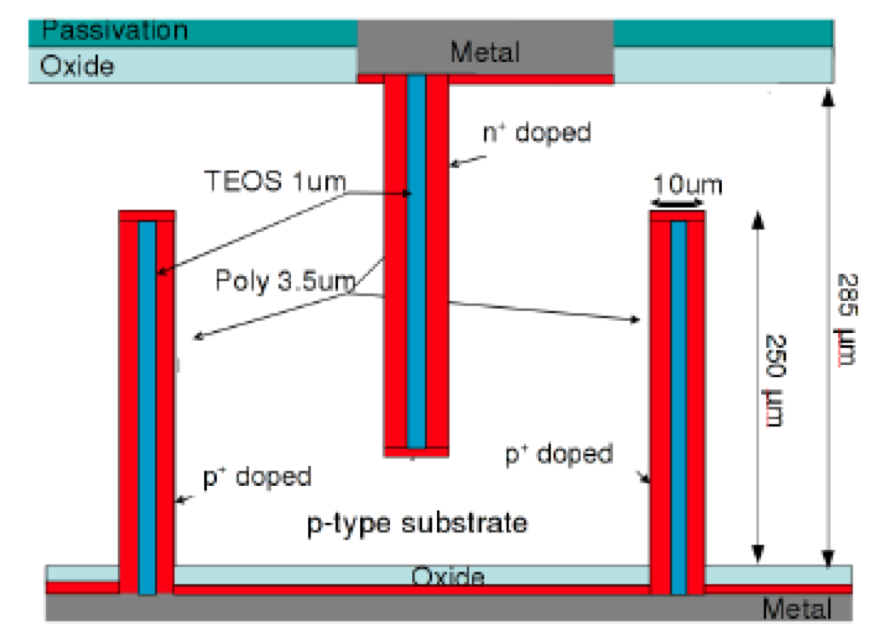 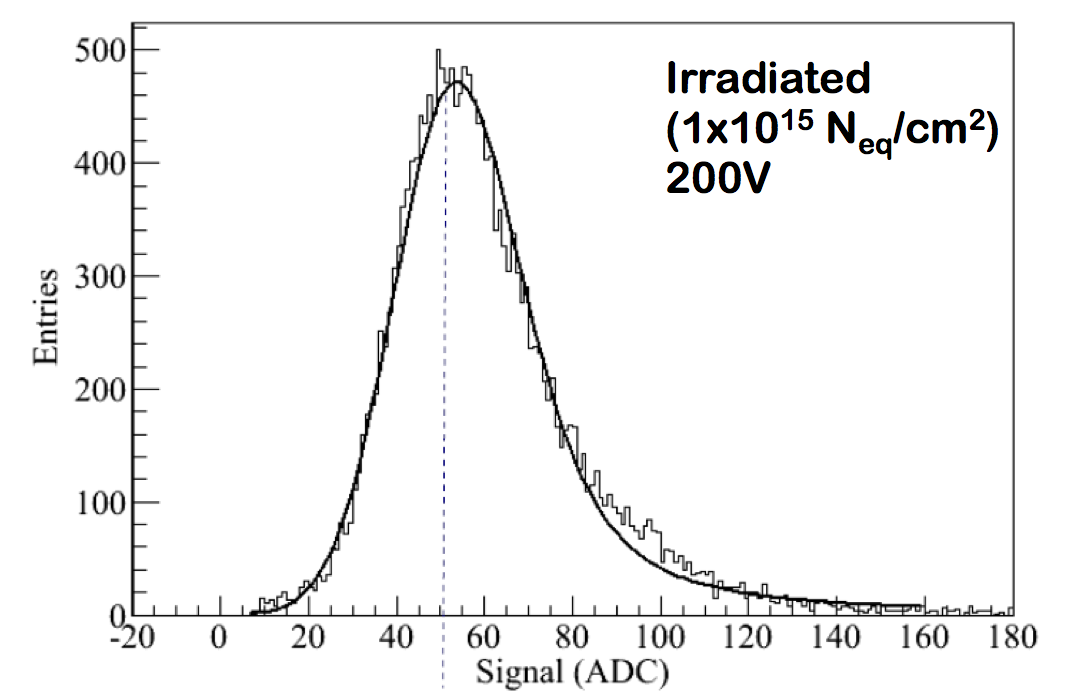 short charge collection distance
 insensitive regions for tracks passing through electrode pillars. e.g. 900 tracks
 interleaved electrode pillars  capacitance !
 3D sensors show avalanche charge multiplication after irradiation. (seen also in planar)
       non gaussian sensor noise in read out
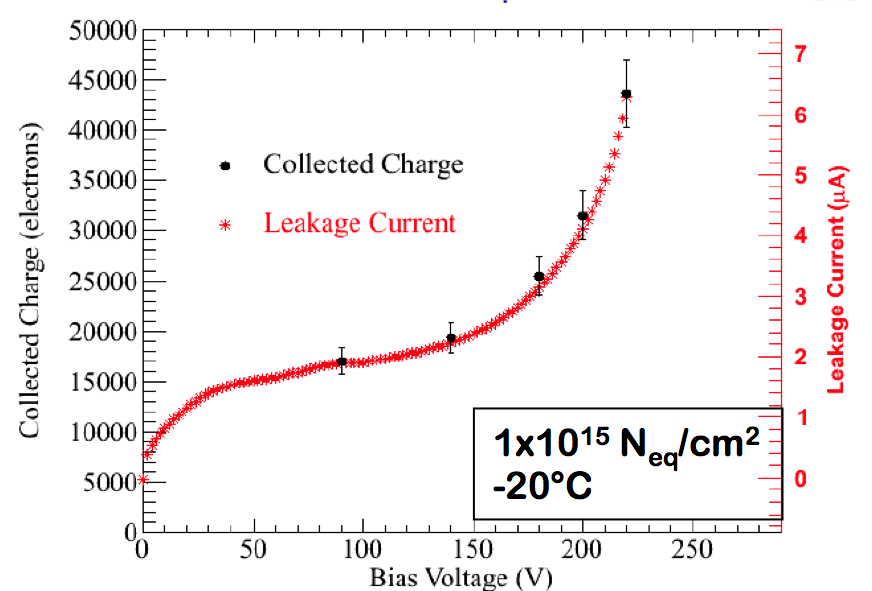 3D-silicon sensors planned in ATLAS ILB pixel upgrade
(RD42, ETHZ)
Diamond Sensors
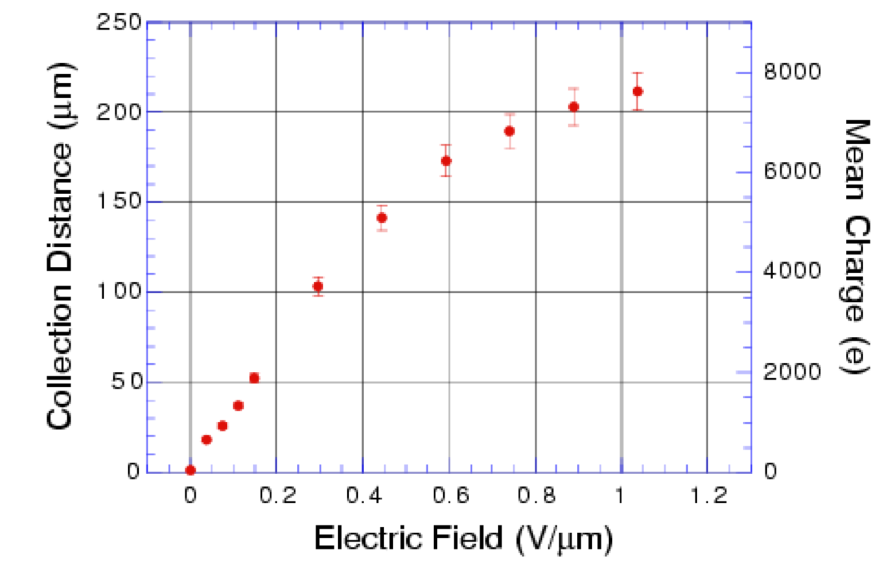 Diamond pixel sensor can be operated at 3000K
 Excellent thermal conductor  heat removal
Particle detectors from Chemical Vapor Deposited (CVD) Diamond are trapping defect dominated.
Mono-crystalline diamonds show much better  charge collection distances !
Mono- / Poly-crystalline Comparison
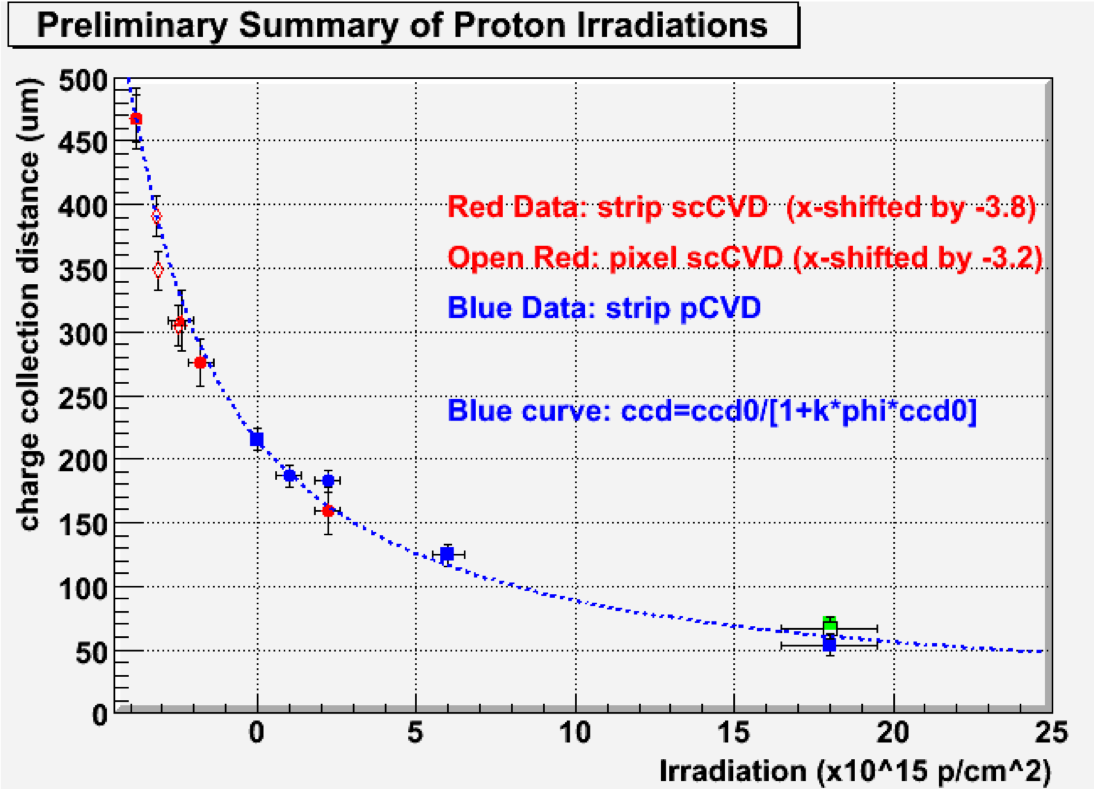 Poly-crystalline material shifted by ≈ 3.8 × 1015 p/cm2 to mono-crystalline material
Running construction projects:
- ATLAS Beam Conditions Monitor
- CMS Pixel Luminosity Telescope 
- ATLAS Diamond Beam Monitor
Summary & Conclusions
LHC detectors have produced marvelous results and performed very well
Appologize for all the superbe sub-detector results not mentioned here
Remarkable physics performance of both GP LHC experiments, with rather different design choices
Each experiment is  a unique prototype with its very unique problems
Not everything went perfect at all times, but ingenuity and dedication of people allowed to cope with problems, even beyond design boundary conditions
Commissioning & calibration continues  algorithmic performance upgrade
Role of micro-electronics is crucial 
	- reduce costs of highly segmented systems
	- reduce power of digitisation/wave form sampling & read-out
	- fast timing in highly segmented systems  (very forward  E/HCAL 20-30psec possibel )
	- flexible detector specific digital data manipulations (FPGA)
High speed data read-out links will play a crucial role in upgrade of LHC detectors
Relatively low mass of the Higgs-like particle implies  fairly soft pT spectrum 
 must use relatively low threshold triggers under challenging pile-up conditions 
 high speed data readout links  (opto-links) could evtl. save us!
HL-LHC with many Pile-Up events will challenge calorimeter based  physics analysis
 Tracker crucial in this task  particle flow   combined tracker-calorimeter design
 Tracker needs to be designed for particle flow task    e.g. re-seeding at outer radii
However:
 Feed back mechanism from physics to improved hardware not so clear established 
 Segregation of physics analysis community to detector builders is serious problem.
Hopes:
 High eta region (2.5-4.5) detectors could be pioneered and could pionieer new very high performance technologies (pixels 1-2mm resolution , highly segmented calorimeter)   design cycle possibility for young LHC physicists.
Latsis Symp.  3.June 2013
LHC Detectors  ,   R. Horisberger
33
Thank you for your attention !